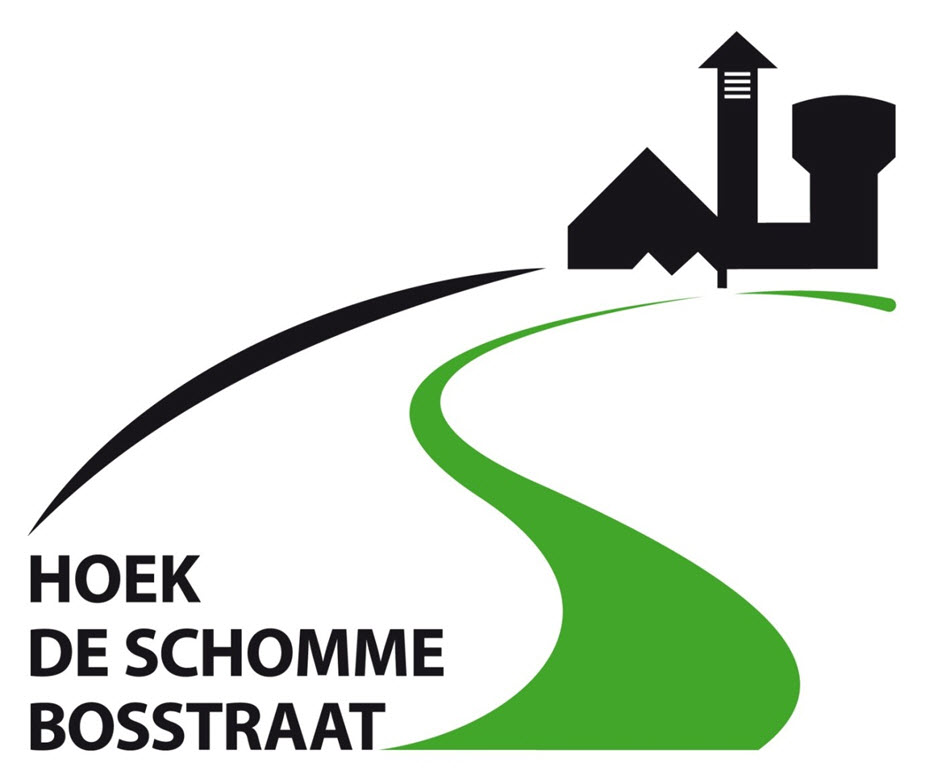 Wijkraad
2021-10-19
Wijkraad  20211019:      2020 - 2021
1
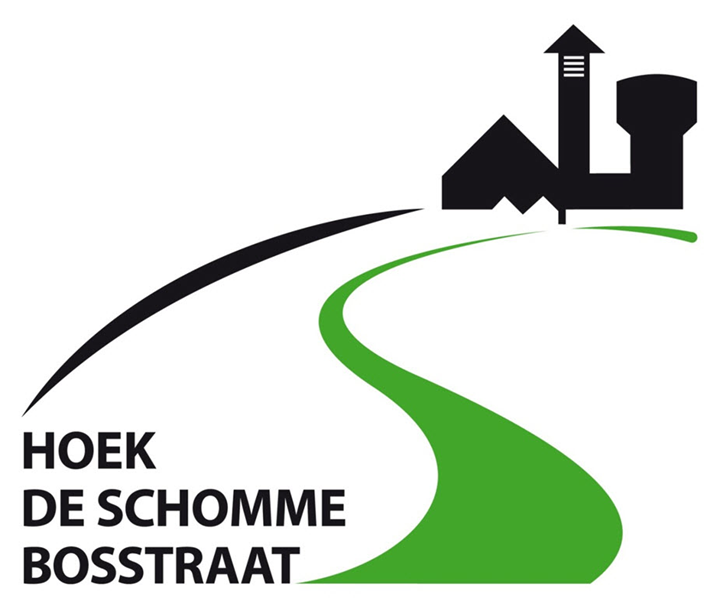 1. Wijkraad 
“Het gebeurde in 2020 – 2021”
Wijkraad  20211019:      2020 - 2021
2
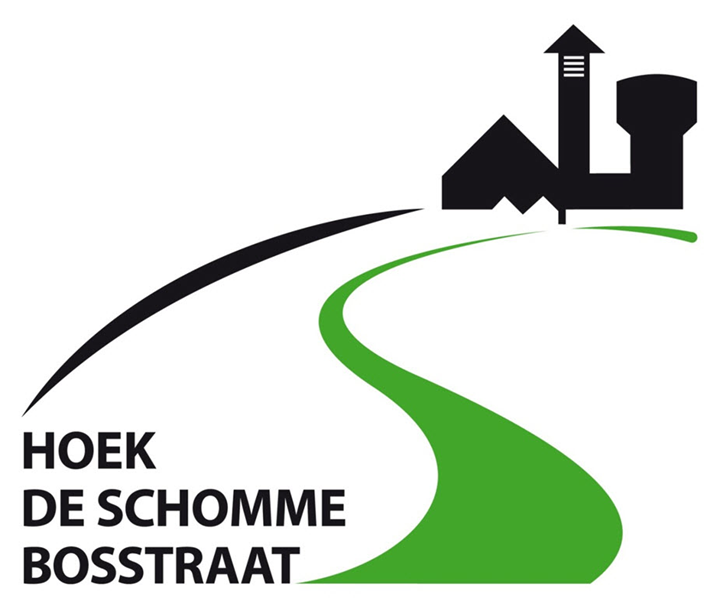 2020 - 2021
Okt 2019 		Laatste ‘fysieke’ wijkraad
15 apr 2020		Beslissing Nationale Veiligheidsraad: Geen TML wegens corona
Mei 2020		Wijkraad verdeelt mondmaskers (gemeente).
16 jun 2020		Vraag TML voor 3 WE in 2021
Einde jun 2020 		Petitie rond de vraag 3de WE Tomorrowland
26 sep 2020 		Wijkraad ‘On the Road’
Halloween 2020 	“Bloedverwanten” wandeling (Covid-proef).
1 jan 2021  		Renilde geeft voorzitterschap door.
24 feb 2021 		Kernraad (Online)
April 2021		Paasaktie (88 kinderen ontvingen paaseitjes)
18 mei 2021 		Extra kernraad tgv. voorstel TML eind aug., begin sep.
Juli / Aug 2021 		Woensdag speelnamiddagen (Melissa).
28 Aug 2021		Buren BBQ  Dirkputstraat – Dieter & Lauren
15 sep 2021 		Kernraad (voorbereiding wijkraad).
18 sep 2021		Unit clean up (St-Katelijnestraat).
18 – 19 sep 2021 	Hoekstock 2021 (De kaaimannen), uitzonderlijk in het park.
19 okt 2021		Wijkraad
Wijkraad  20211019:      2020 - 2021
3
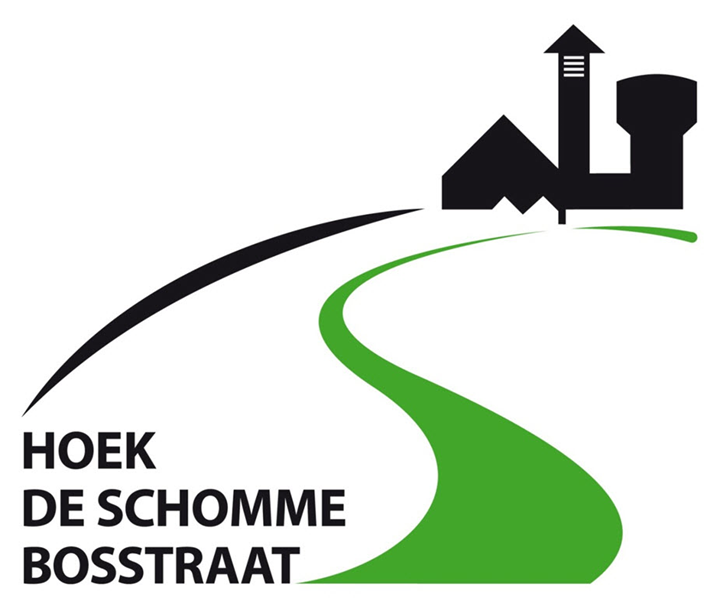 “Wijkraad “On the Road”
26 sep 20202
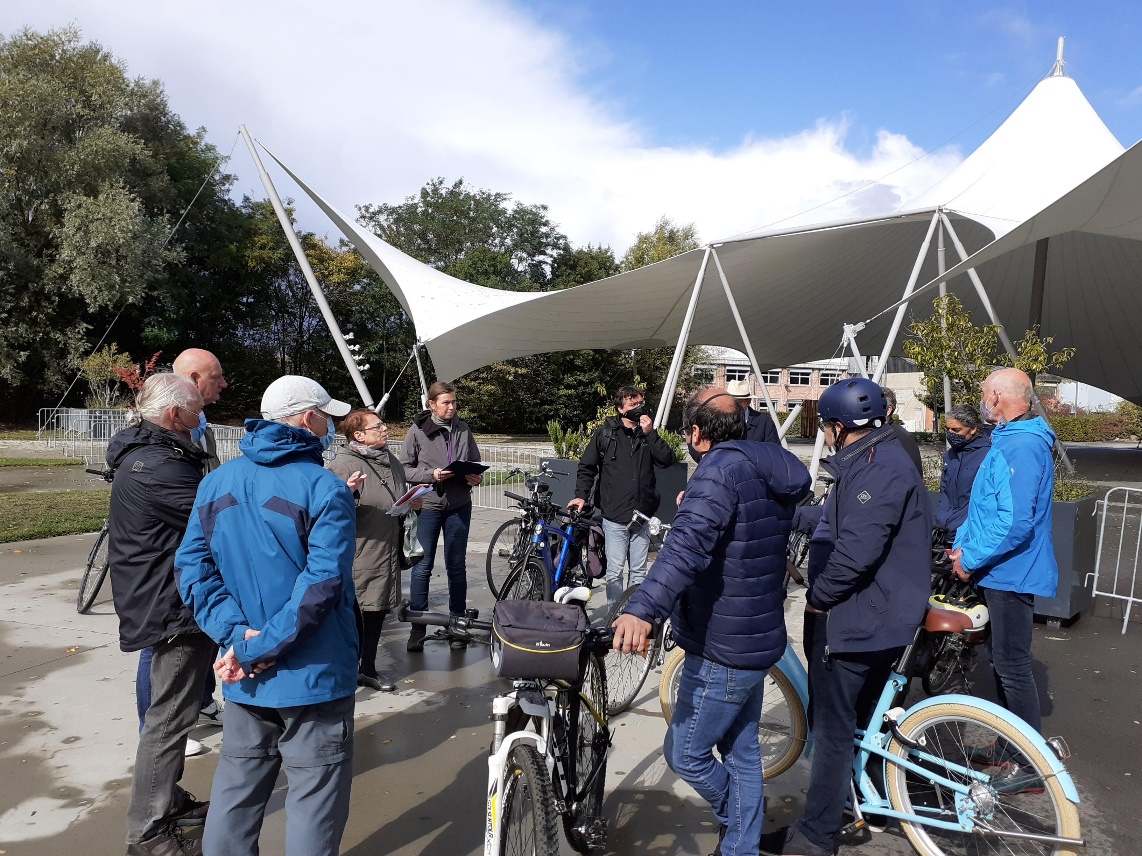 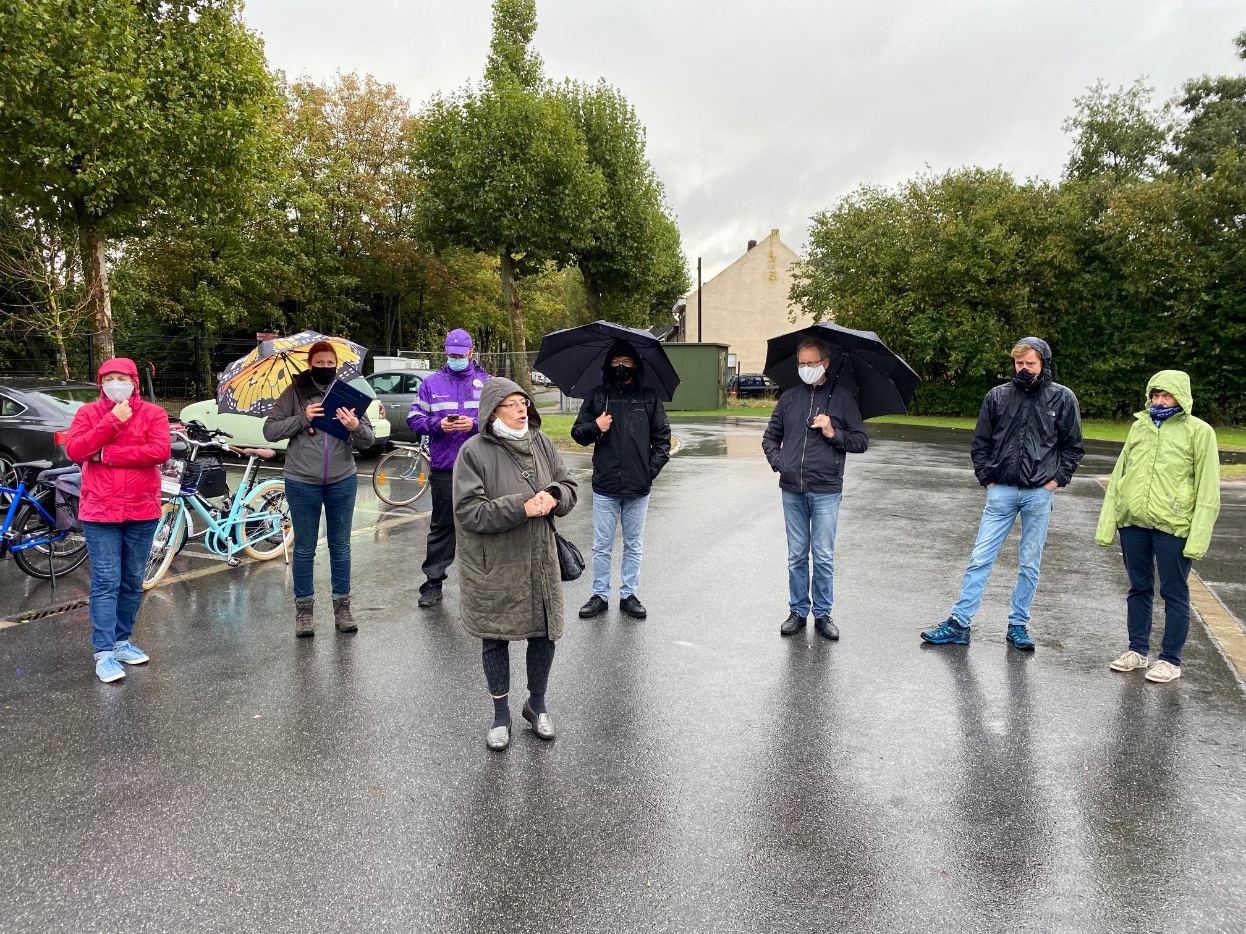 Wijkraad  20211019:      2020 - 2021
4
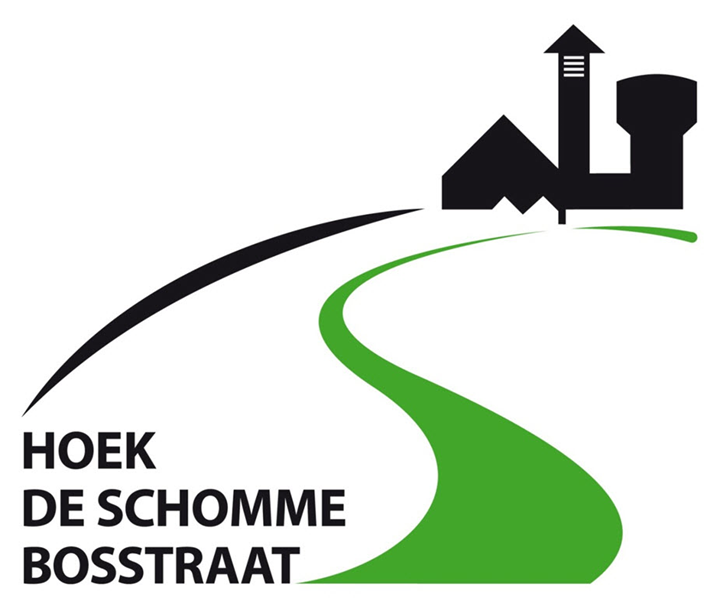 Halloween 2020
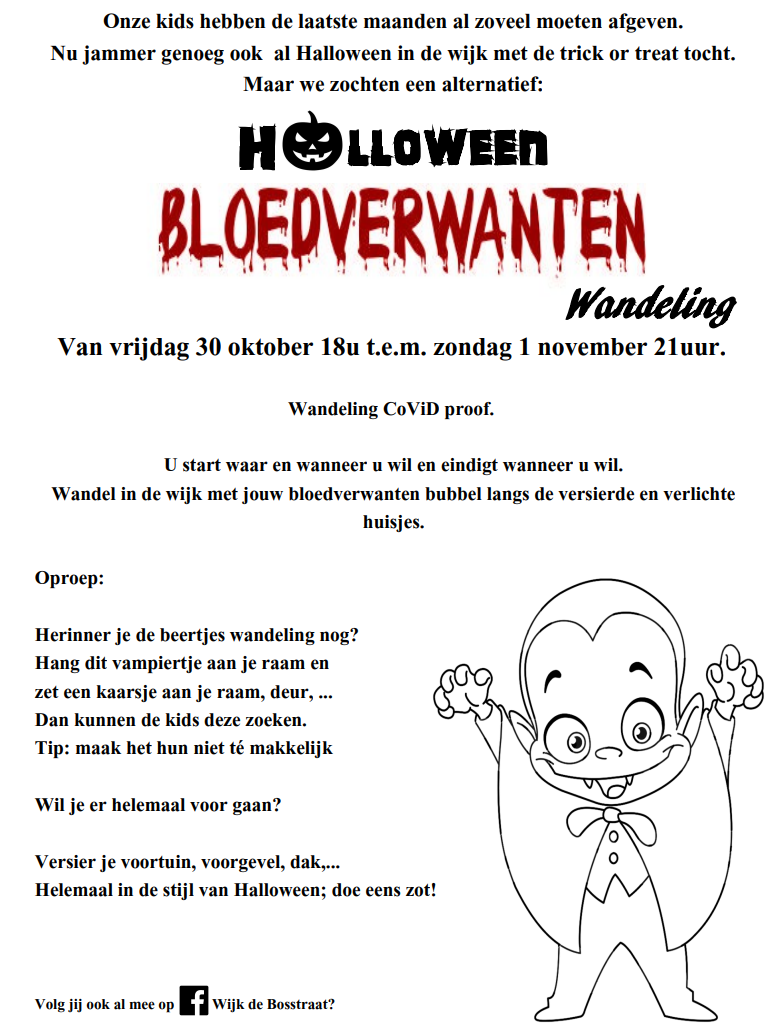 Wijkraad  20211019:      2020 - 2021
5
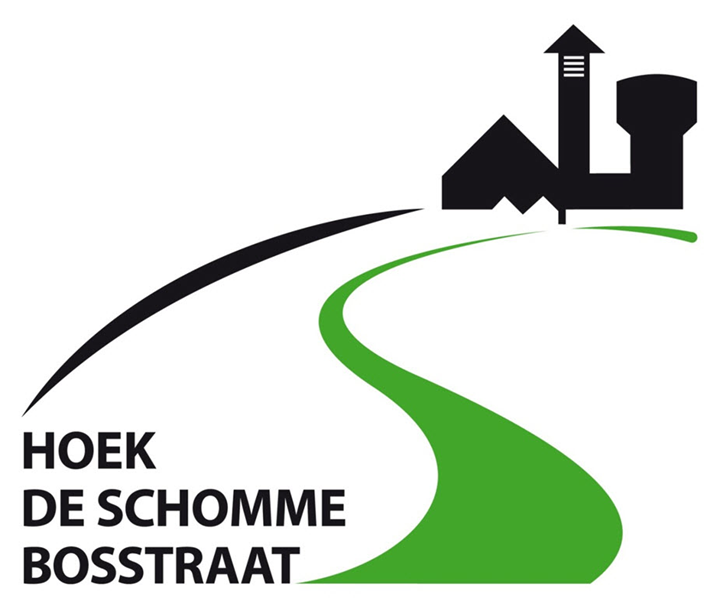 Renilde 10jaar voorzitter
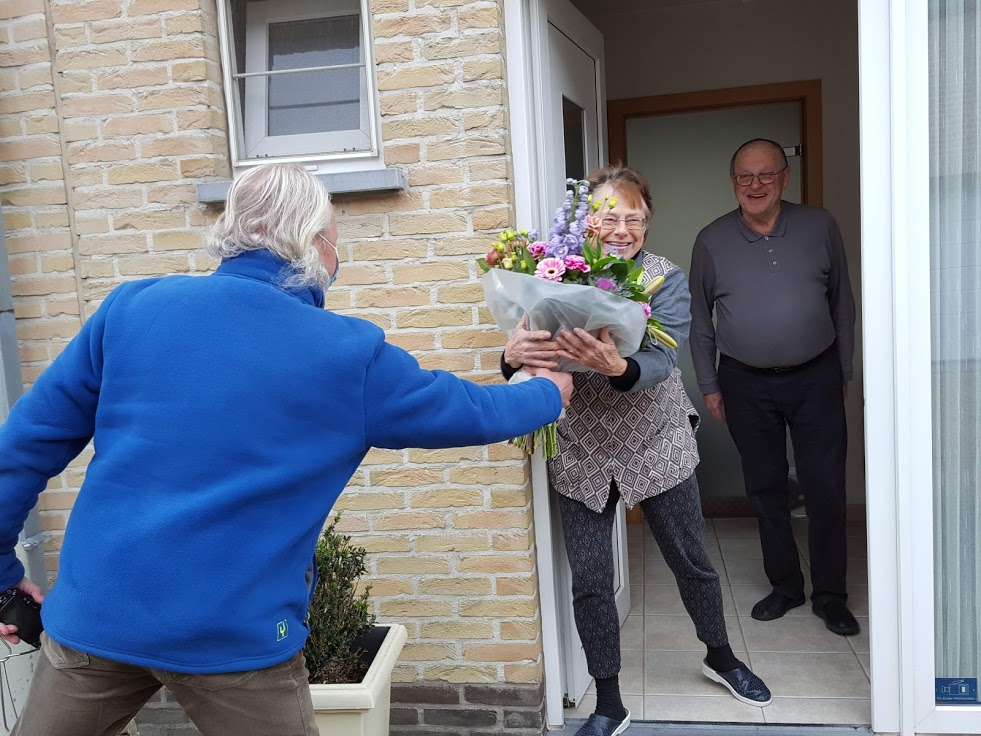 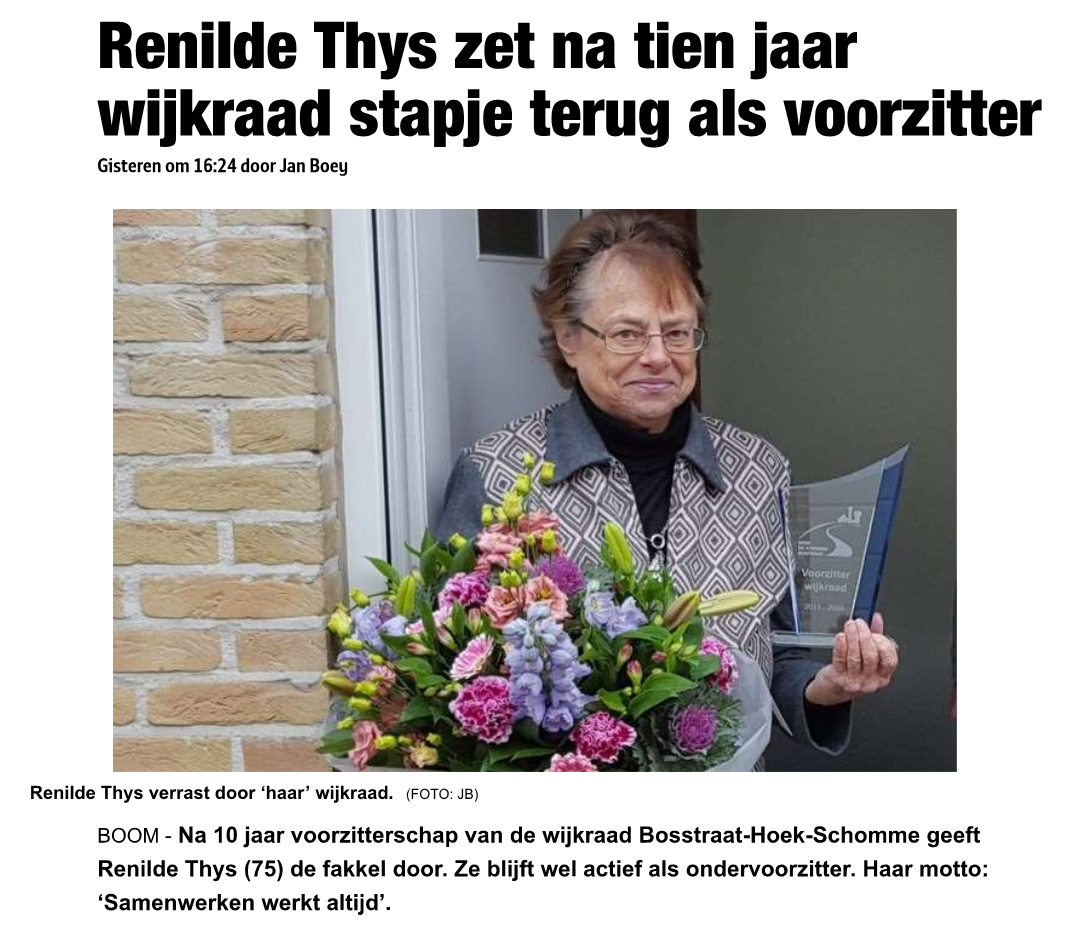 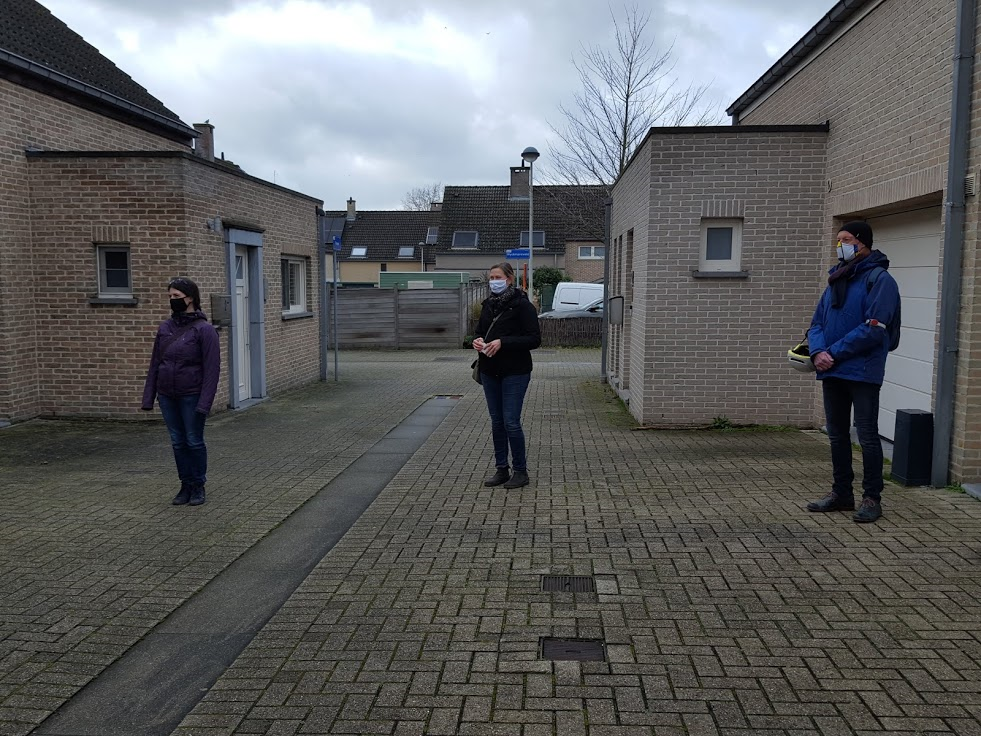 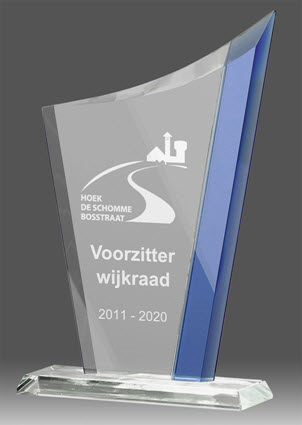 Wijkraad  20211019:      2020 - 2021
6
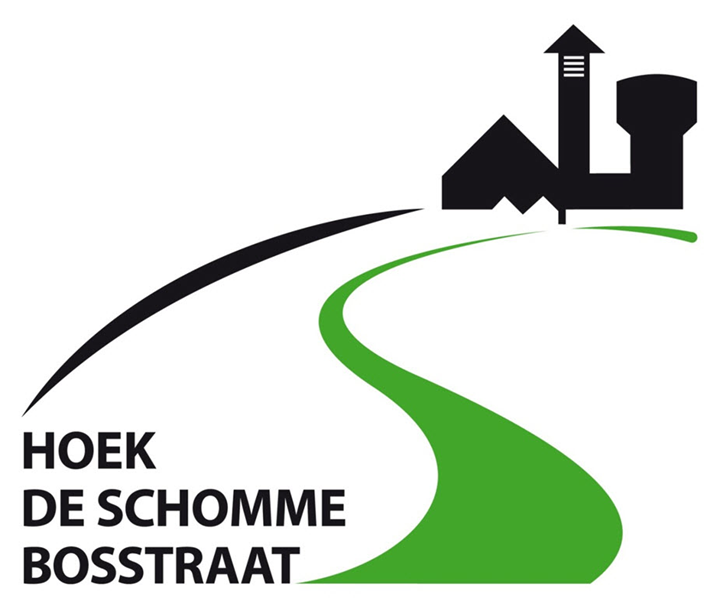 Paasaktie 2021
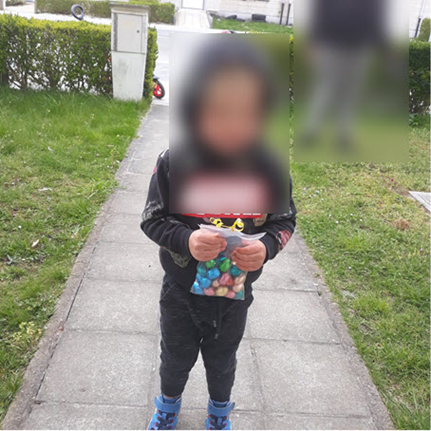 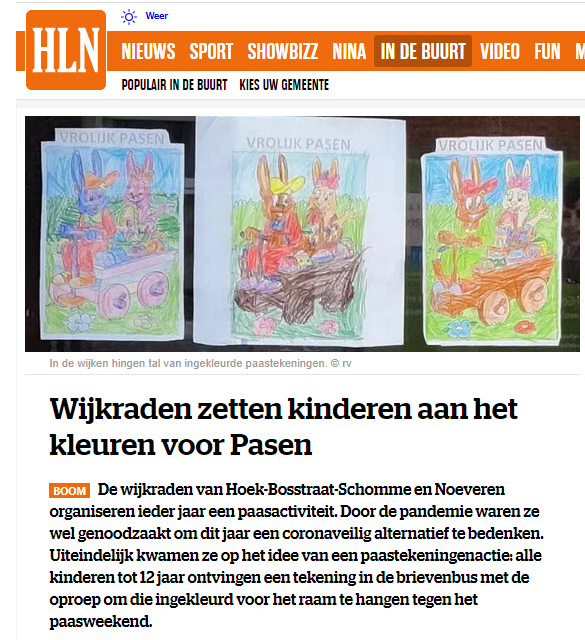 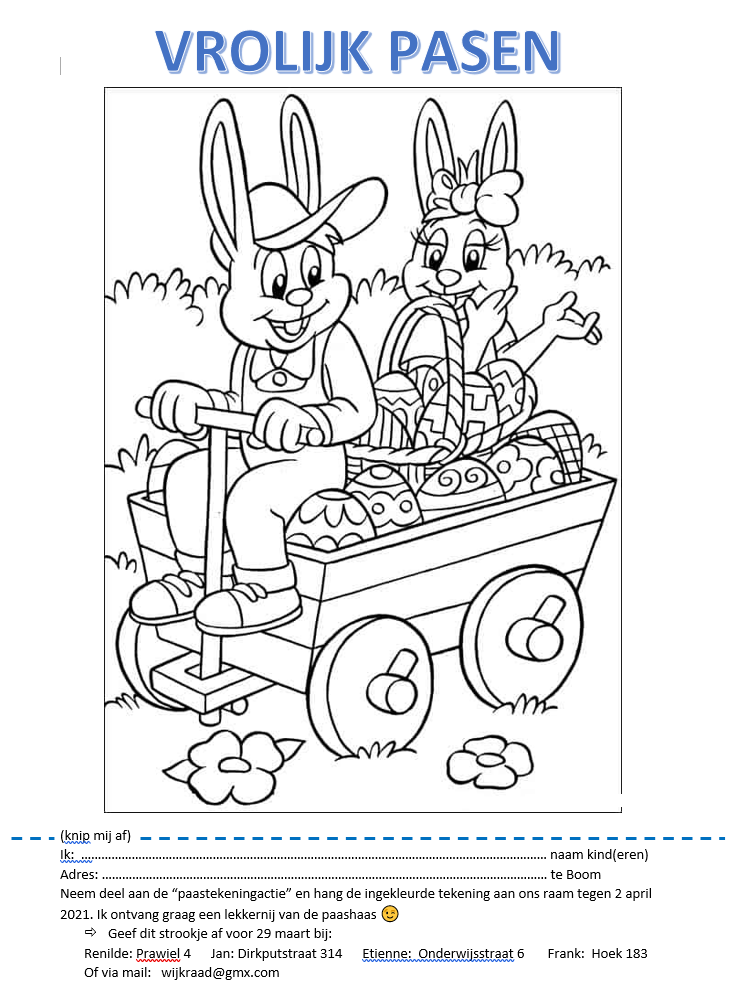 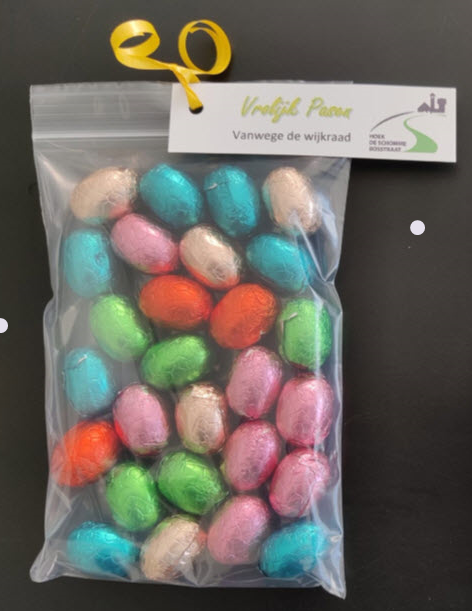 Wijkraad  20211019:      2020 - 2021
7
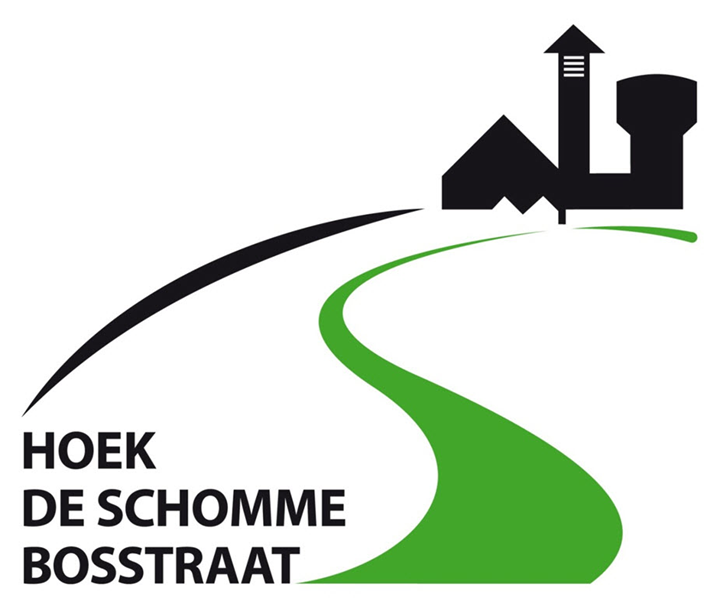 Chillen en grillen met de buren
Dieter en Lauren organiseren “Buren BBQ-Feest”
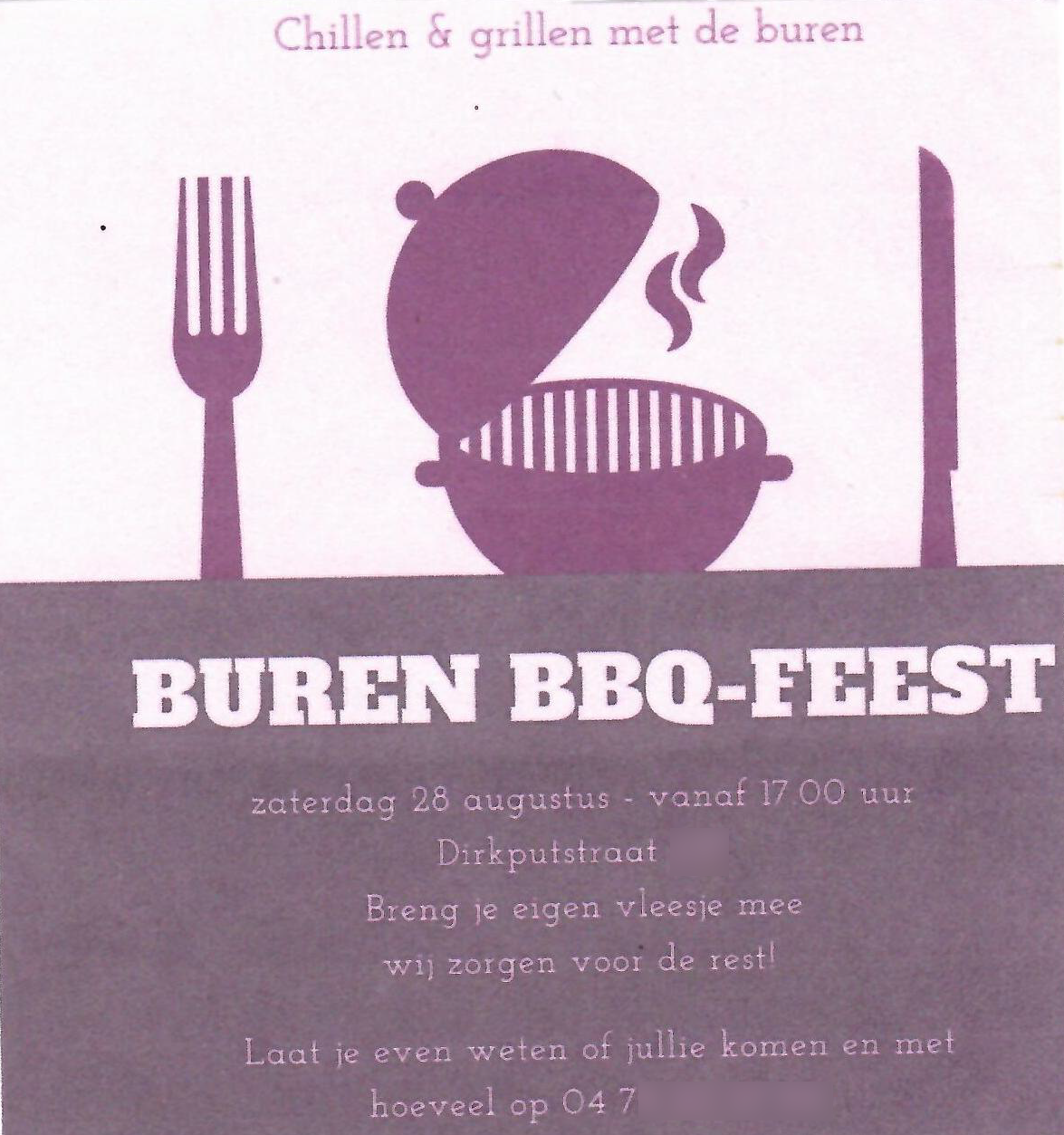 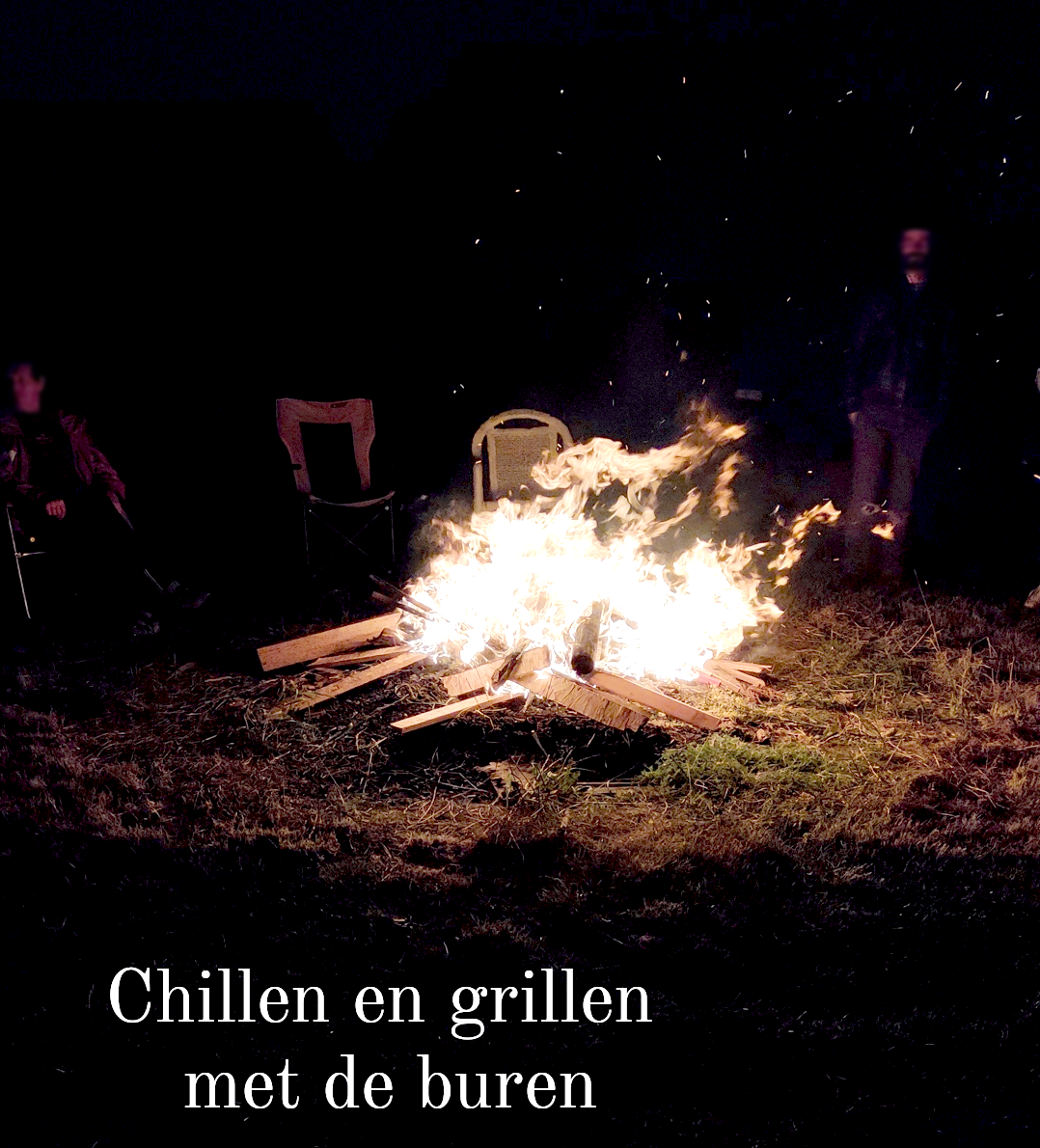 Wijkraad  20211019:      2020 - 2021
8
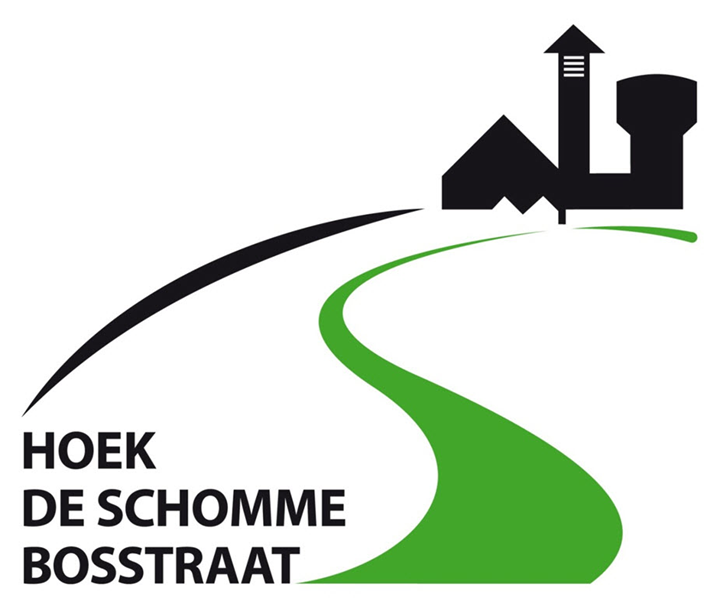 Unit Clean Up Day
De ‘UNIT’ (St-Katelijnestraat) werd door een aantal leden van de wijkraad aan een stevige kuisbeurt onderworpen.
We kunnen terug starten met een propere lei  ;-)
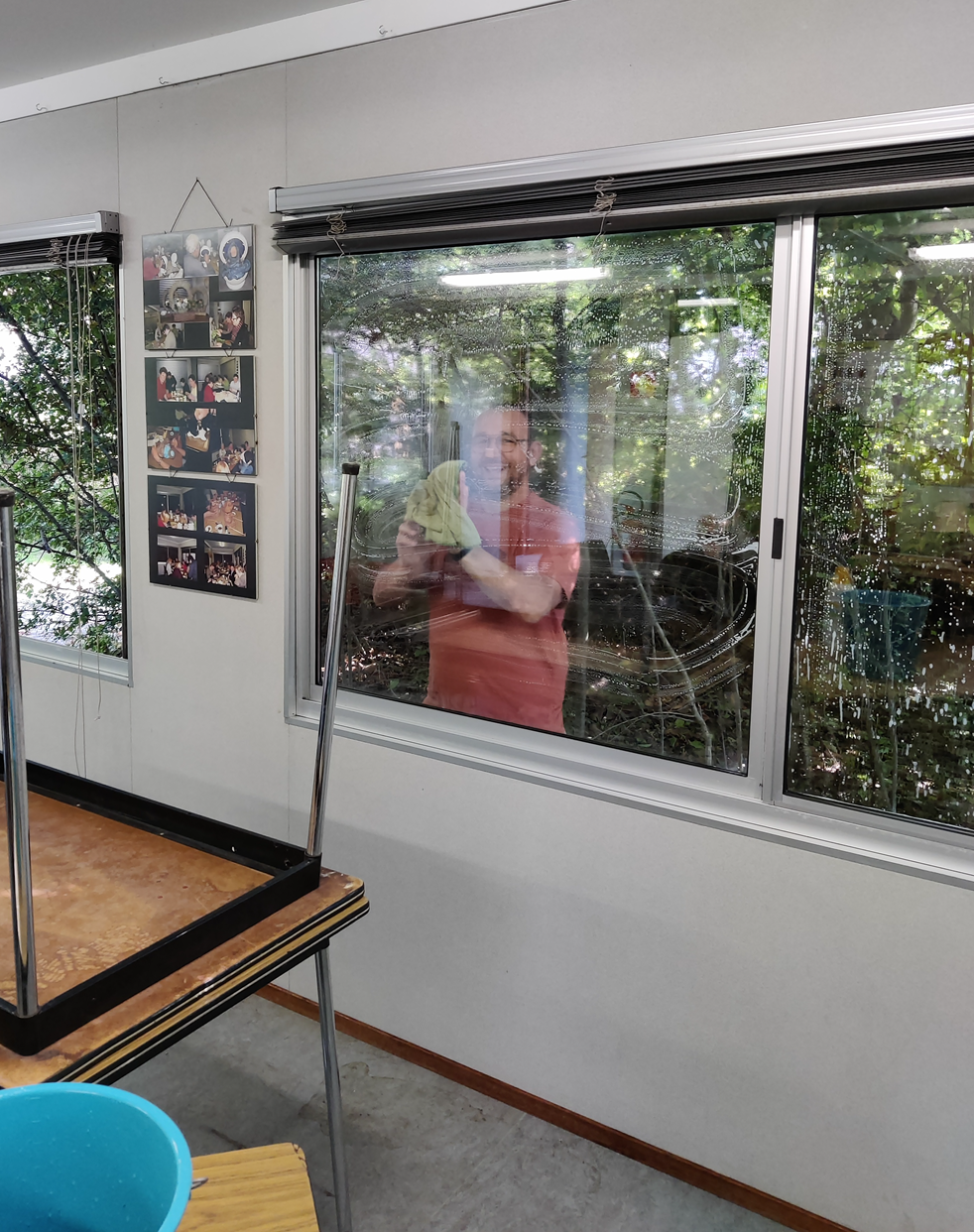 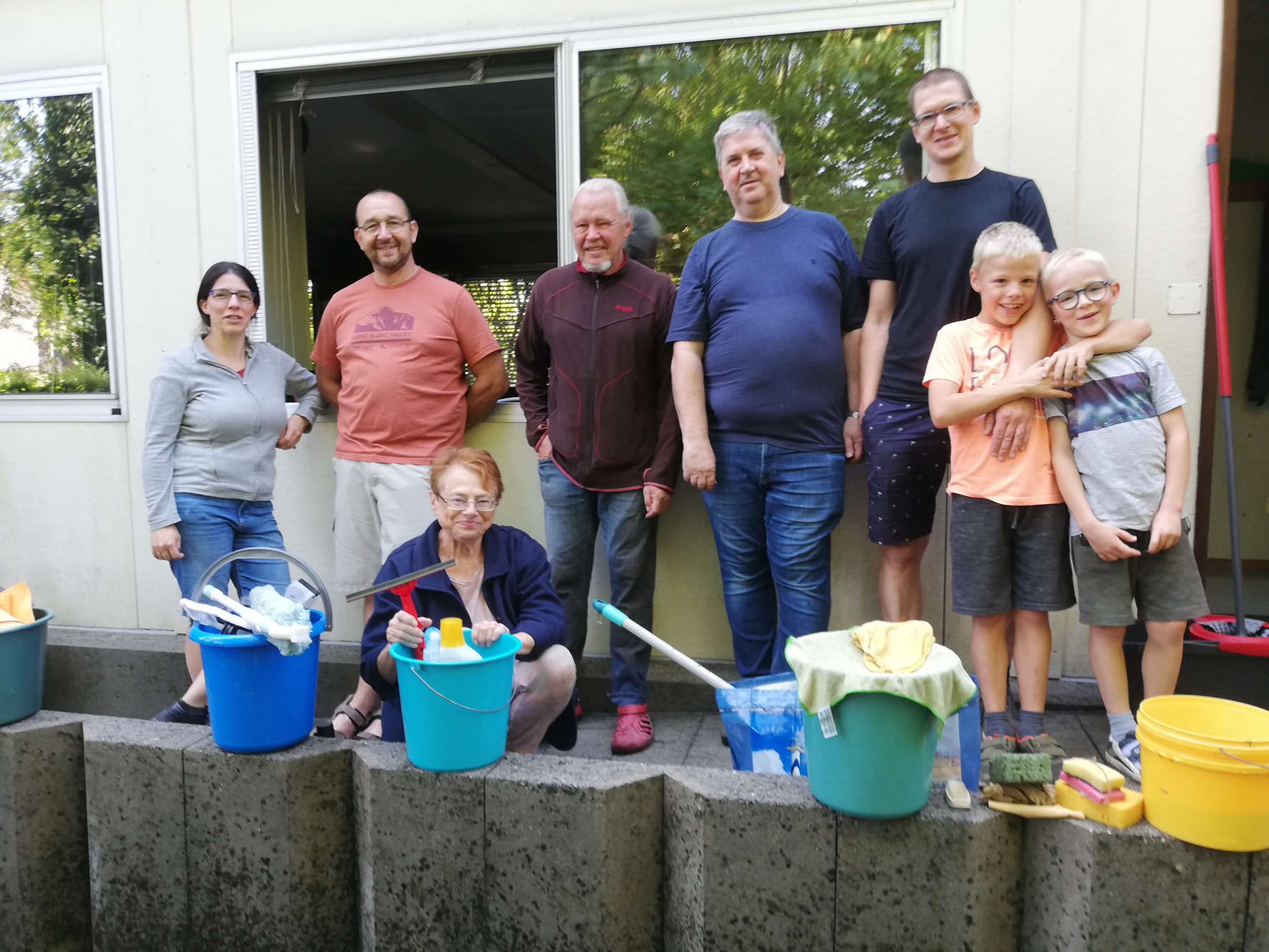 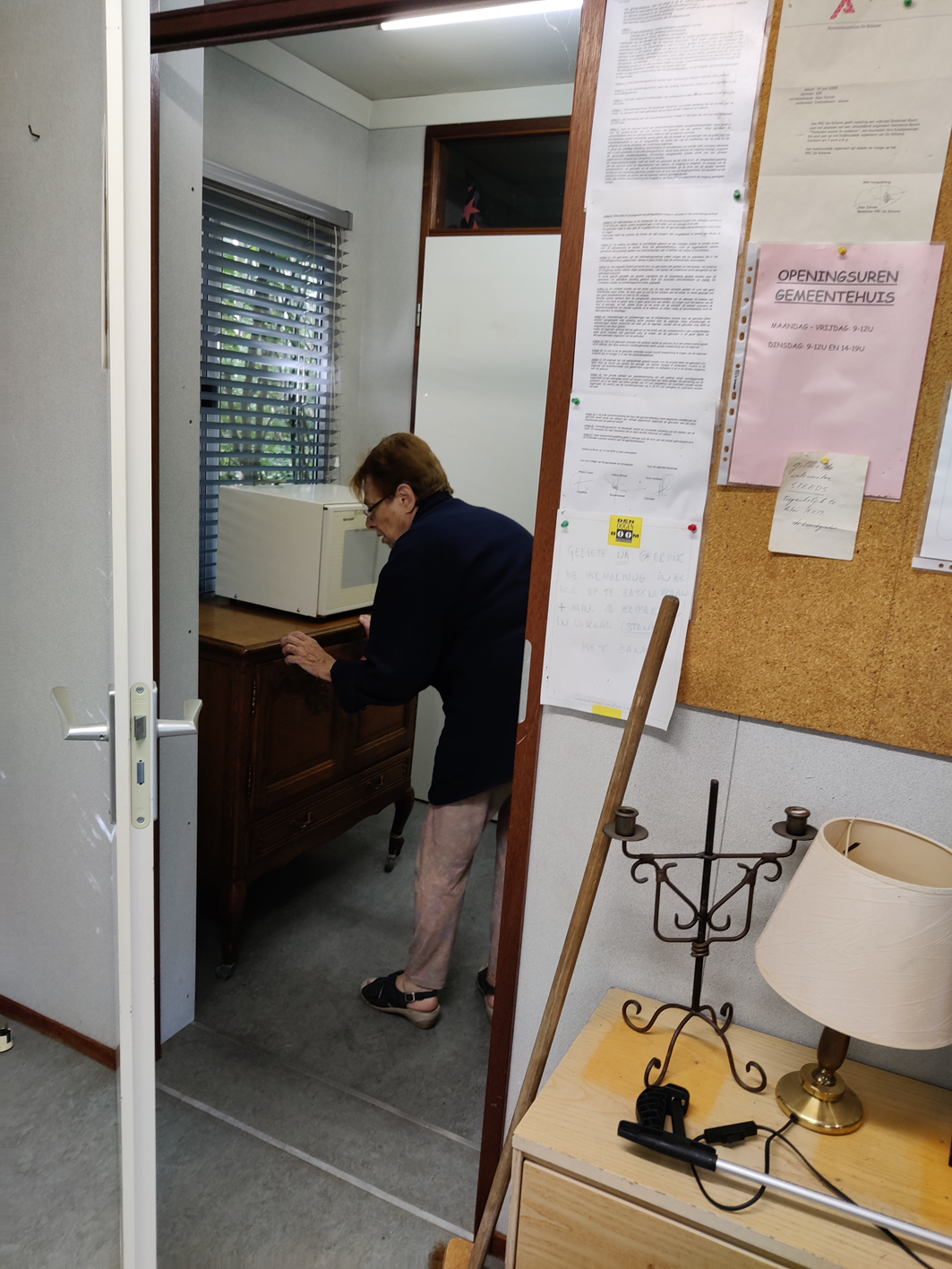 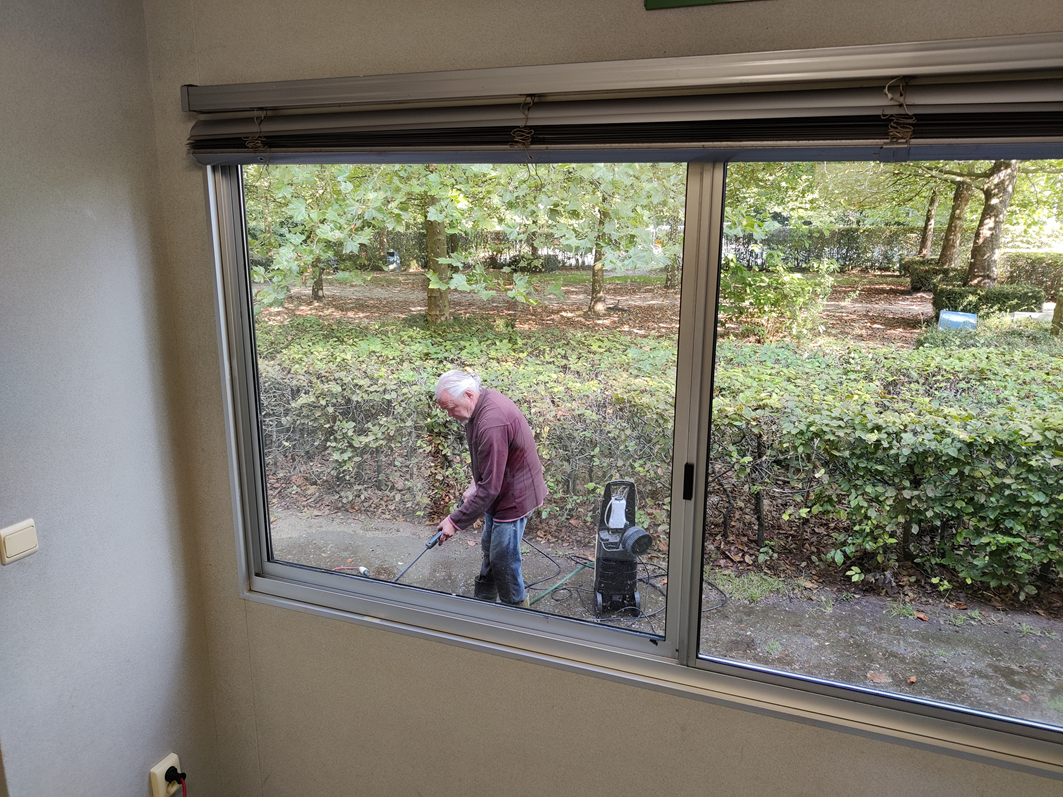 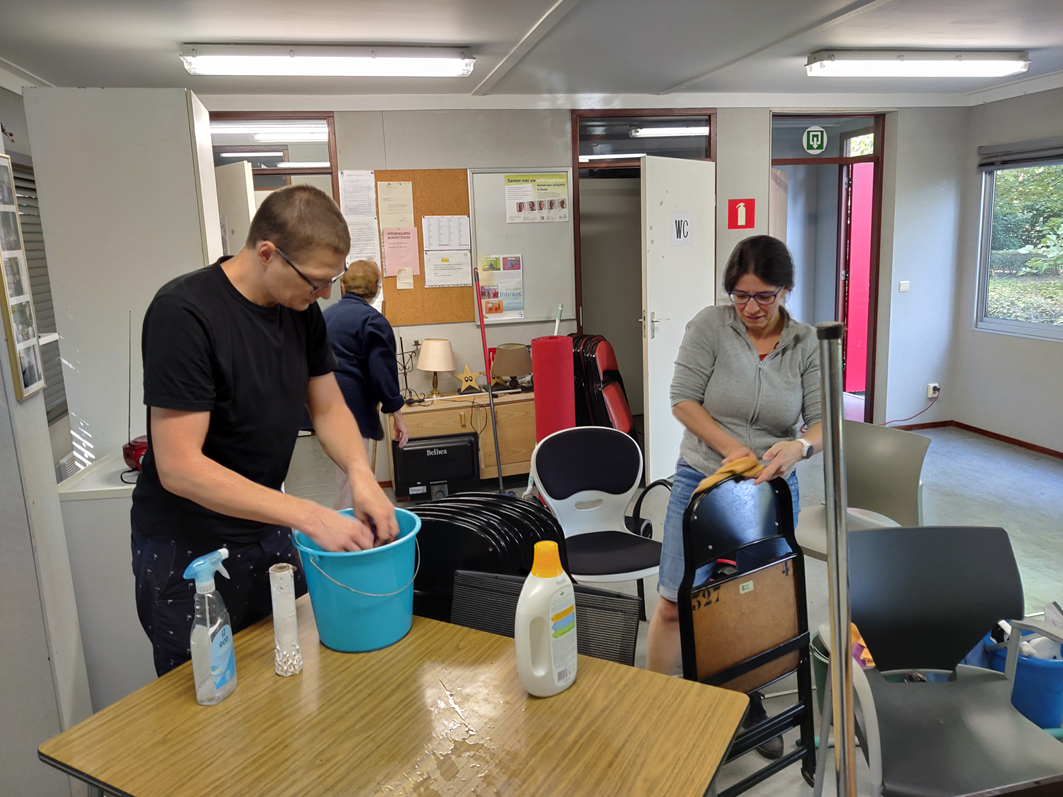 Wijkraad  20211019:      2020 - 2021
9
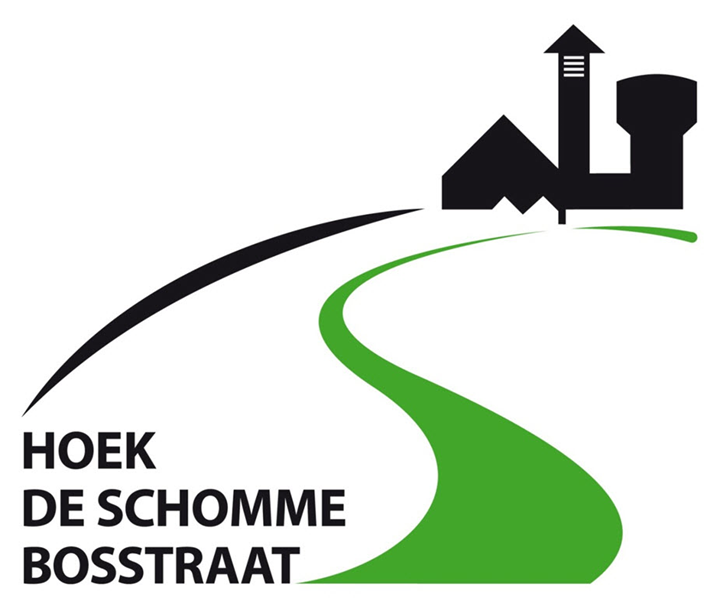 Hoekstock
Kaaimannen organiseerden 8ste editie Hoekstock.
Zij die niet geweest zijn hebben ongelijk……
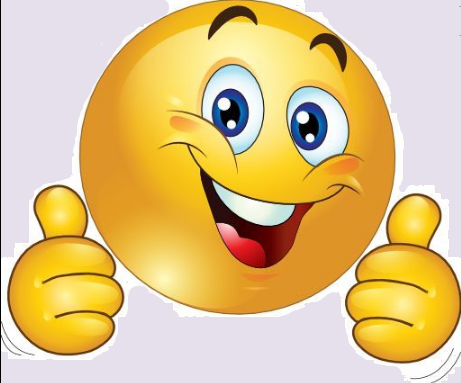 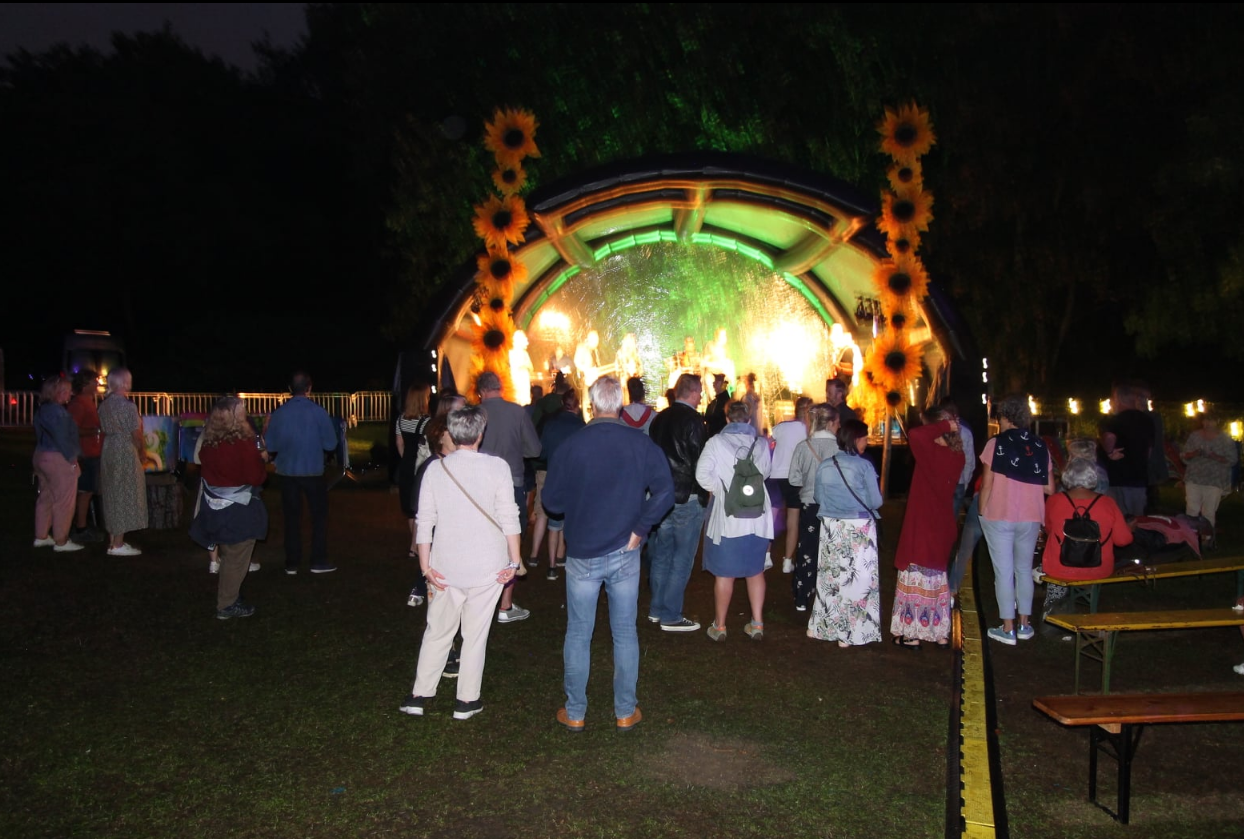 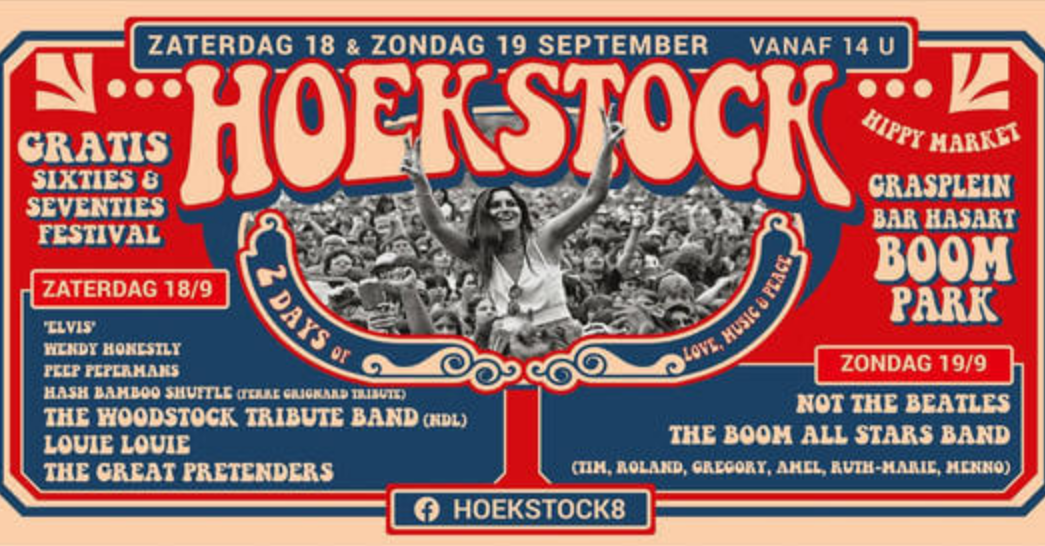 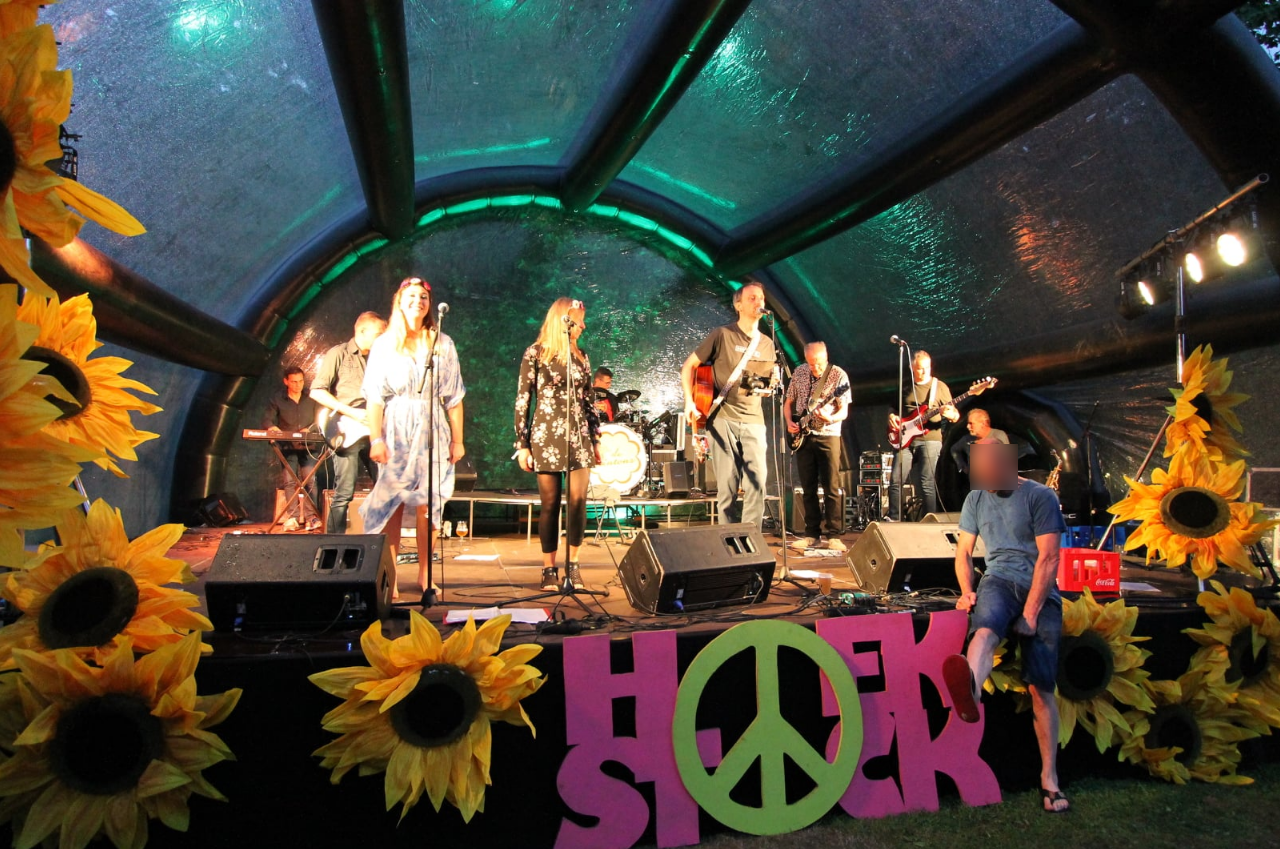 Wijkraad  20211019:      2020 - 2021
10
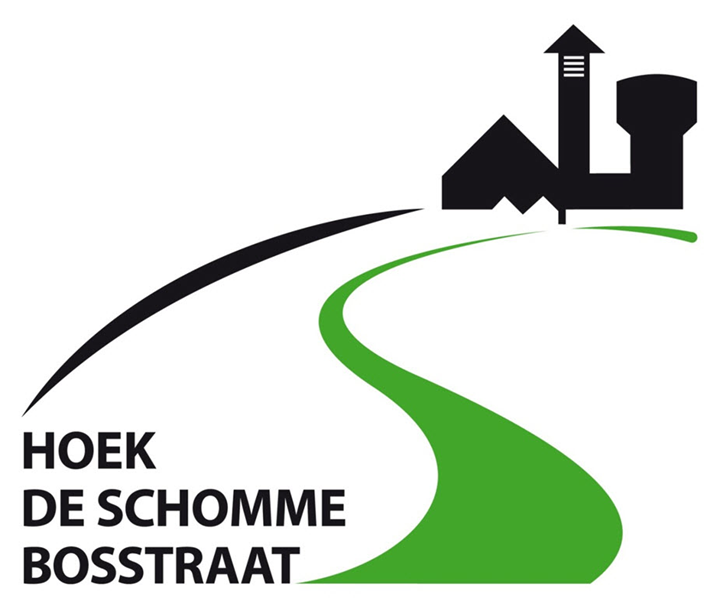 2. Kleiputten
Deelgebied 2 – stand van zaken
Wijkraad  20211019:      2020 - 2021
11
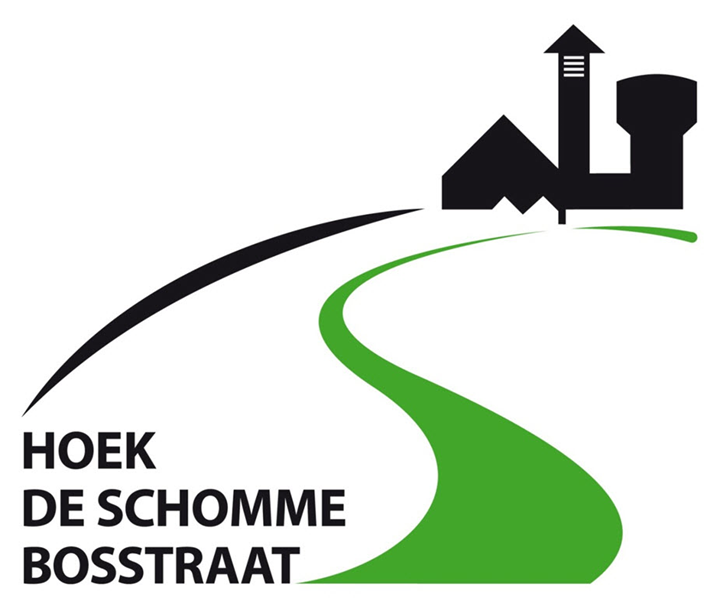 Gert Van De Genachte (Intendant)
Jan Blancke (POM – Directeur Bedrijventereinen)
Wijkraad  20211019:    Kleiputten Terhagen
12
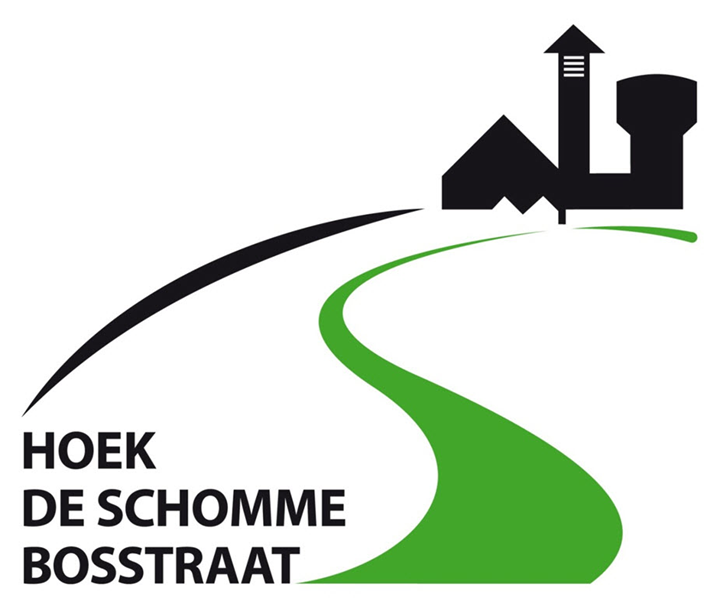 Red onze Kleiputten
	Leen Schamp
	Frank Van Houtte
Wijkraad  20211019:    Kleiputten Terhagen
13
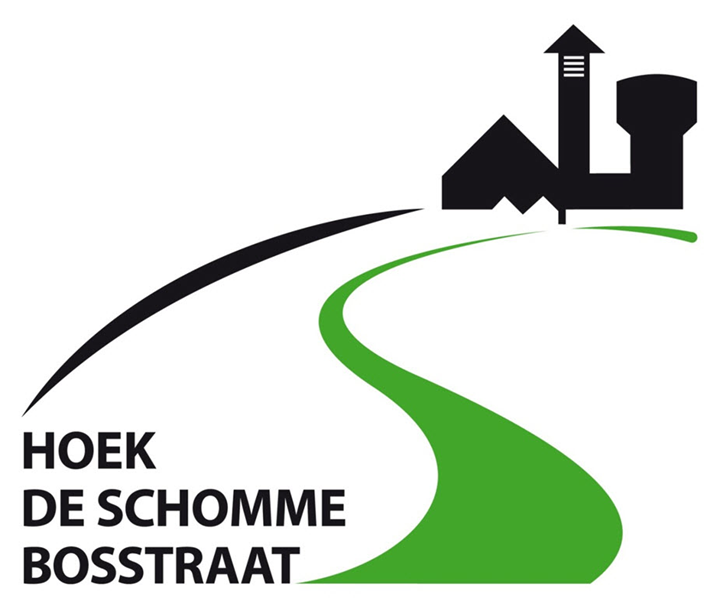 Wat indien ……
Op 3 januari 1984 ging de stortstop in. Om kwart over drie ging het laatste Rupelstort dicht met uitzondering van het vliegasstort van Interescaut. Het OTL-stort dat weigerde te sluiten zou door burgemeester Bruynseels van Rumst worden verzegeld. De Gazet van Antwerpen omschreef dit als het symbolische einde van het storttijdperk in de Rupelstreek.  (Bron: Masterproef “Afvalstrijd in de Rupelstreek” - Thomas Devriese - 2015-2016).
9 maart 2015 wordt een OBBO opgemaakt door Tractebel conform verklaard door OVAM.
Hieruit volgend werd de saneringsplicht opgelegd door OVAM.

Wat indien in 1984 op kort daarop volgende jaren was overgegaan tot sanering?
Wijkraad  20211019:    Kleiputten Terhagen
14
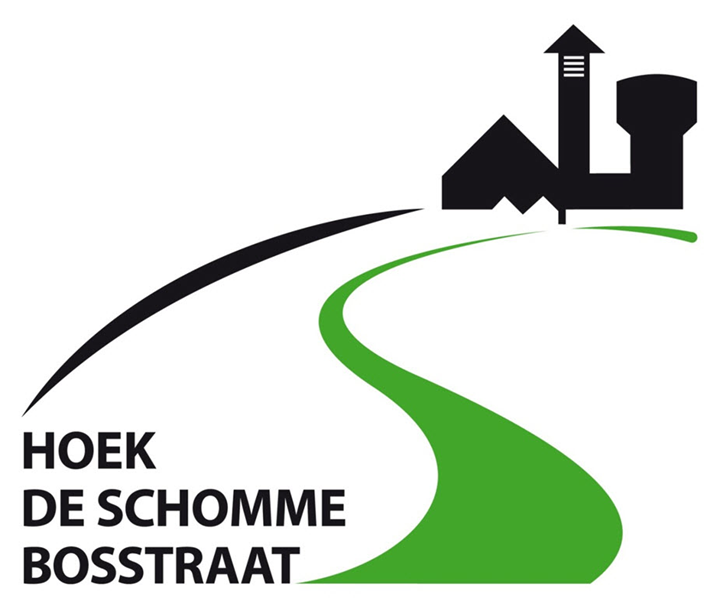 3. Tomorrowland 2022
Toelichting en bespreking
Wijkraad  20211019:      2020 - 2021
15
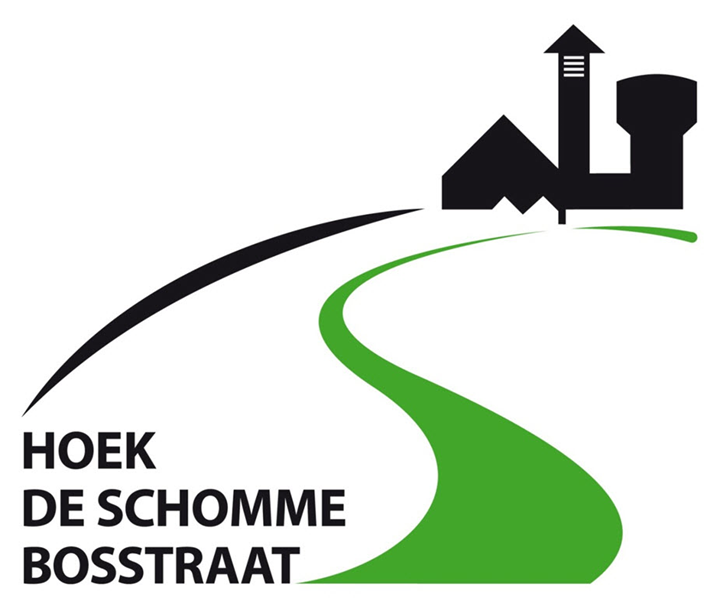 “De wijkraad is steeds zo negatief tov. Tomorrowland”
Grof weg kunnen de wijk onderverdelen in 3 groepen:
De PRO’s:  Graag zoveel mogelijk WE’s Tomorrowland aub.
De toleranten: Tomorrowland is ‘OK’, maar 2 WE’s is wel het maximum.
De azijnpissers (grappig bedoeld hier!!) : Zij die (overmatige) hinder ondervinden van het festival en hierop reageren.
Welke groep ga je als wijkraad het meest steun verlenen wanneer er bijkomende hinder wordt verwacht?
Zij die reeds 2 WE kunnen genieten van hun festival?
Zij die de overlast met 50% zien toenemen?

Moet hier meerderheid tegen minderheid worden uitgespeeld?
Meningen en belangen kunnen verschillen maar praten helpt!!  
De wijkraad heeft steeds en zal steeds in dialoog gaan met de organisatie.
Wijkraad  20211019:      2020 - 2021
16
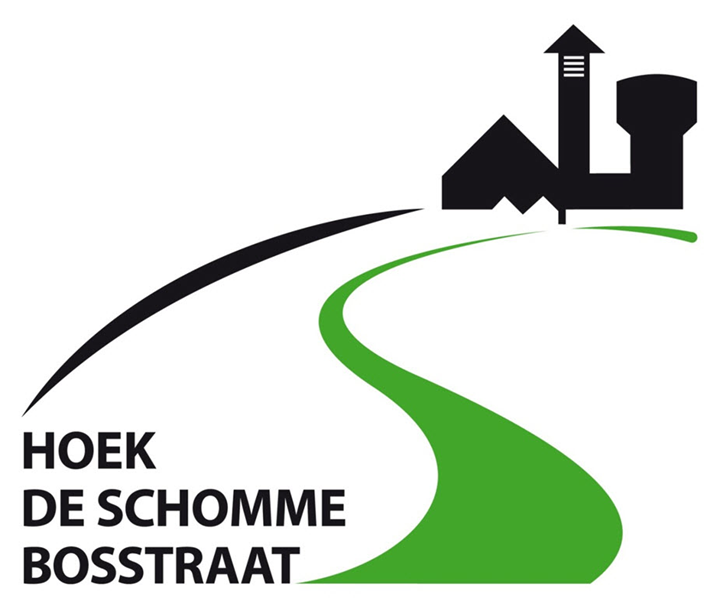 Historiek
15 apr 2020     	Beslissing Nationale Veiligheidsraad: Geen TML in 2020 wegens corona.
jun 2020		Vraag van TML voor het mogen organiseren van 3 WE’s in 2021 wegens economische redenen.
8 jun 2020  	Meeting met afvaardiging TML ivm. vraag 3 WE’s in 2021.
eind juni 2020 	Petitie tegen het organiseren van 3 WE in 2021.
17 aug 2020 	Overhandigen petitie aan burgemeester Boom “Géén 3 WE TML”.   (818 handtekeningen buurtbewoners) 
8 maart 2021 	Vraag voor verplaatsing TML naar laatste WE augustus, 1 ste WE september.
4 juni 2021 	Evenementen krijgen GO om vanaf 13 augustus 75.000 bezoekers te ontvangen mits 				doorgedreven controle.
Wijkraad stelt vragen bij haalbaarheid / wenselijk zijn van het samen brengen van dergelijk grote groep mensen.
Wijkraad stelt vragen bij het organiseren van het festival tijdens schoolperiode.
17 juni 2021	Burgemeesters Boom en Rumst geven geen toelating.
21 juni 2021	Politiek pletwals voor TML: Jambon, Verlinden en Somers praten met burgemeesters van Boom en 		Rumst (Bron: Nieuwsblad) 
		Burgemeesters blijven bij hun standpunt.
9 sep 2021	Vraag TML voor drie weekends in 2022 wegens economische redenen.
Wijkraad  20211019:    Kleiputten Terhagen
17
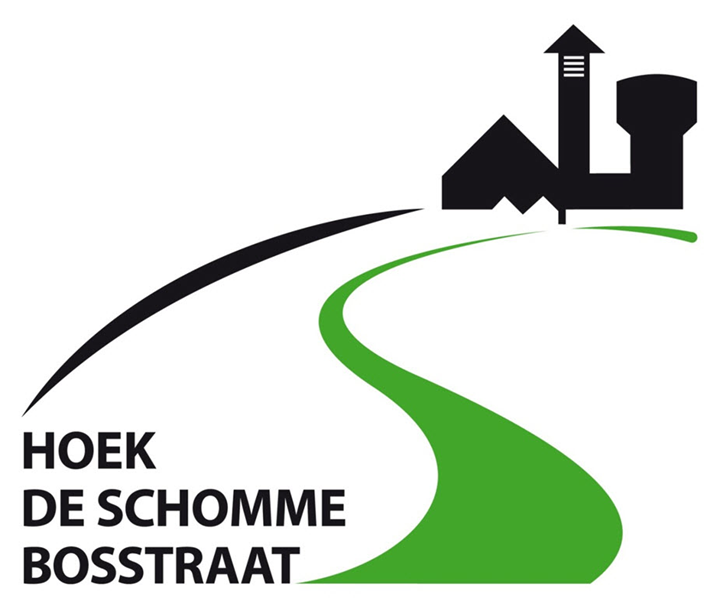 Joris Beckers
Wijkraad  20211019:    Kleiputten Terhagen
18
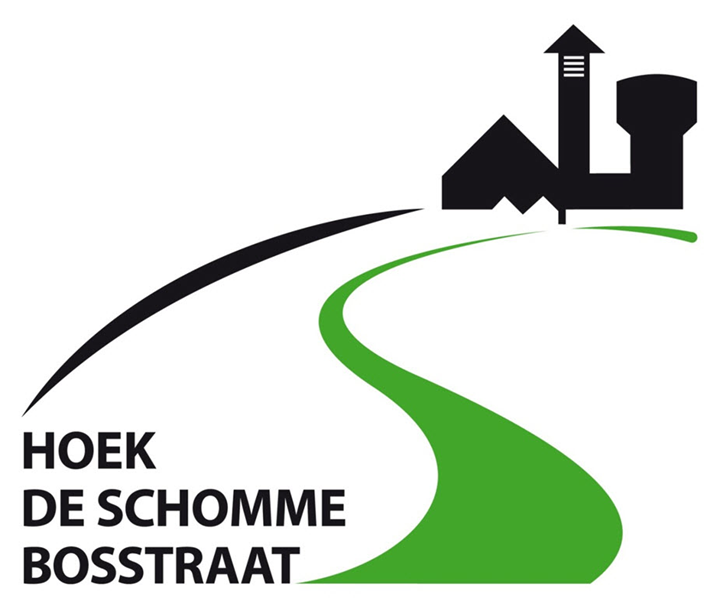 Wat indien 3de WE TML doorgaat.
Mogen we compensaties verwachten ? 
	Van de gemeente?
	Van TML?
(Sociale) Projecten / activiteiten binnen de wijken gesponsord door meeropbrengst?
Een wijkbewoner merkt op!
“Doordat onze gemeente niet wil meebetalen aan het zwembad van Aartselaar, zijn zwemlessen daar duurder voor onze scholen en dus krijgen nu een aantal leerjaren van verschillende scholen in Boom geen zwemmen meer. Ik vind dat een structureel probleem, want niet voor elk kind is het evident om zwemlessen te krijgen buiten de school. Alweer zijn kansarme kinderen daar als eerste de dupe van. In mijn ogen zouden kinderen hun hele lagereschooltijd zwemles moeten hebben.
Kan de gemeente en/of TML niet bijspringen voor die meerkost van de zwemlessen?”
Wijkraad  20211019:      2020 - 2021
19
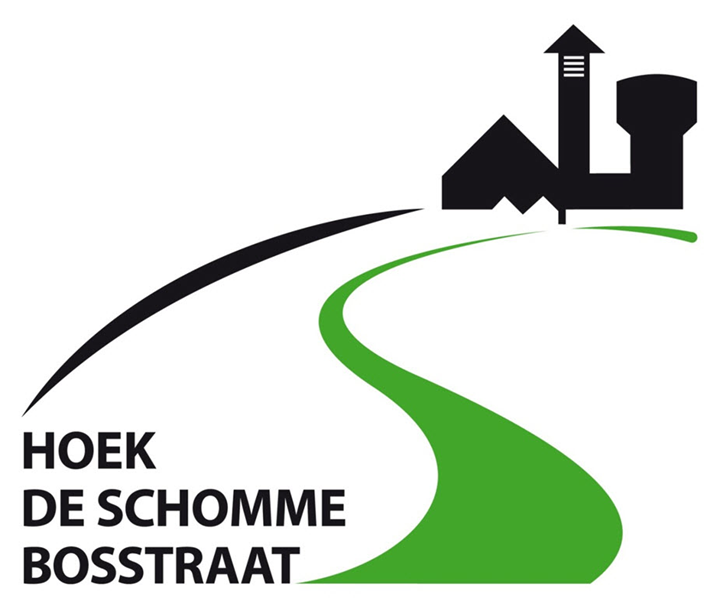 Wat indien 3de WE TML doorgaat.
Wordt “Werkgroep 2020” terug opgestart?
Wijkraad  20211019:      2020 - 2021
20
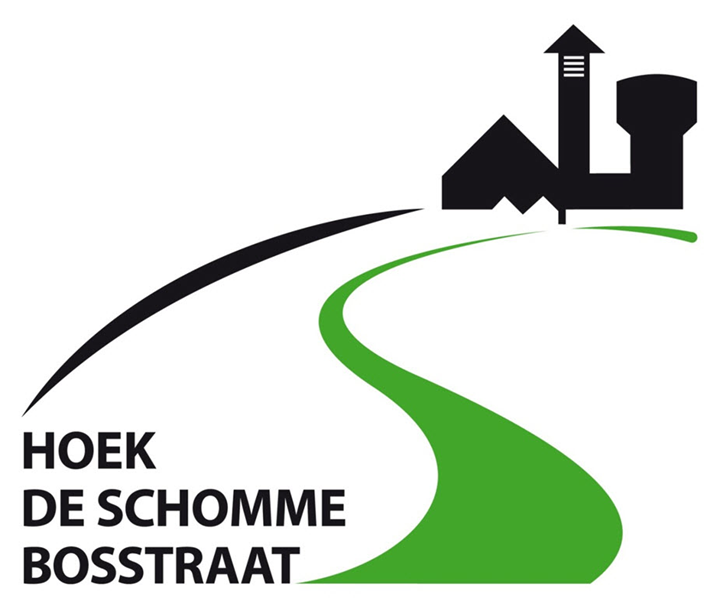 4. De Schorre
Toelichting en stand van zaken
Wijkraad  20211019:      2020 - 2021
21
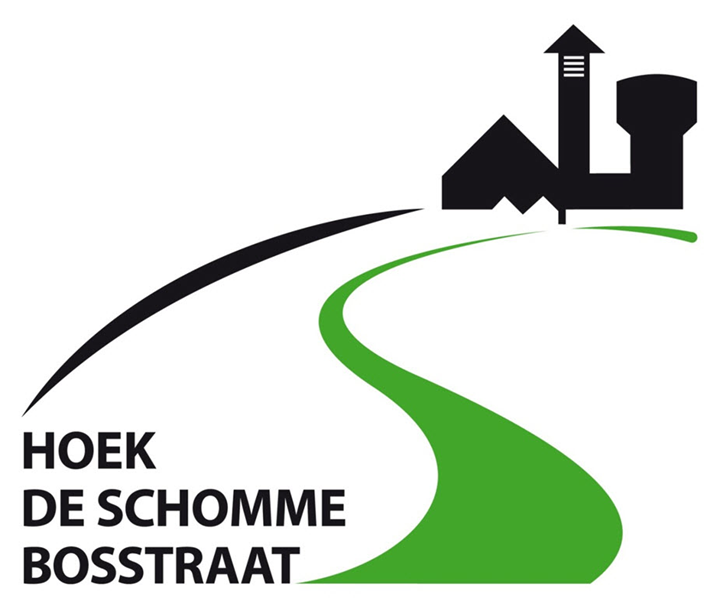 5. Verkenning toekomstvisie
wijkraad
Wijkraad  20211019:      2020 - 2021
22
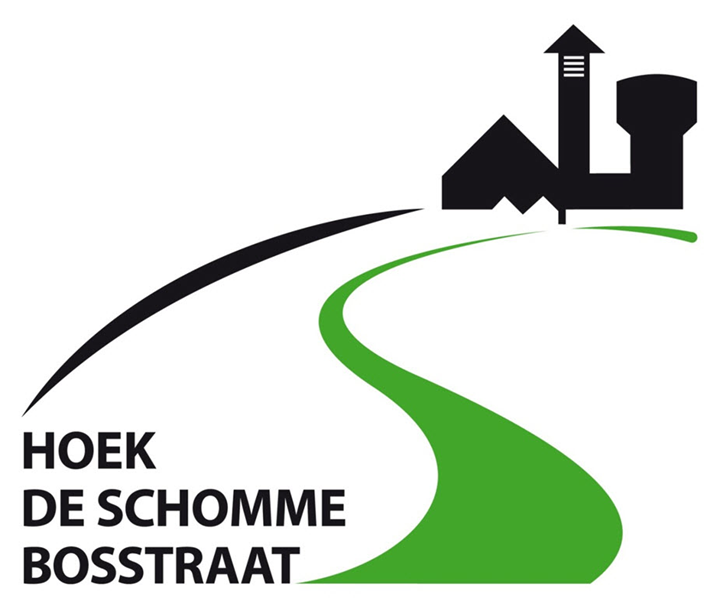 6. Participatieplatform
Geef mee smaak aan Boom
Wijkraad  20211019:      2020 - 2021
23
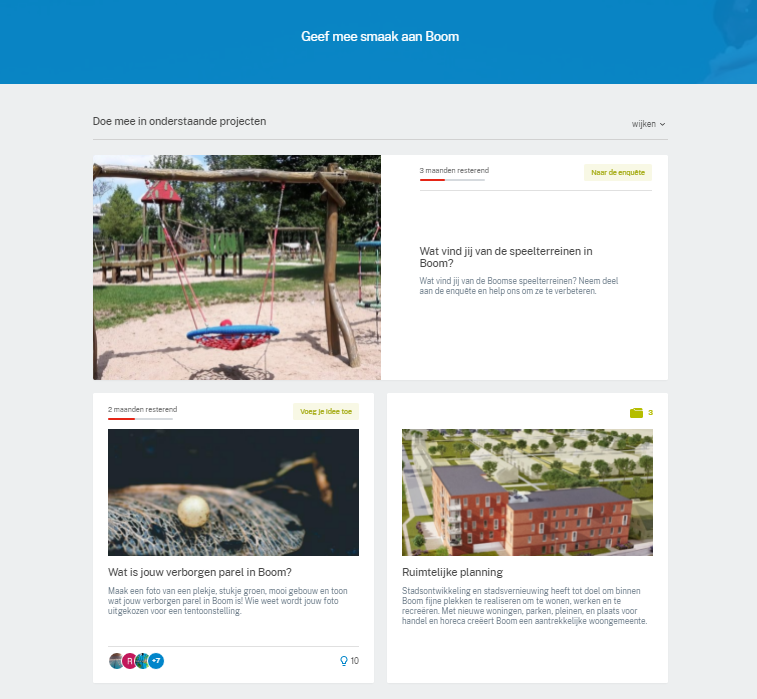 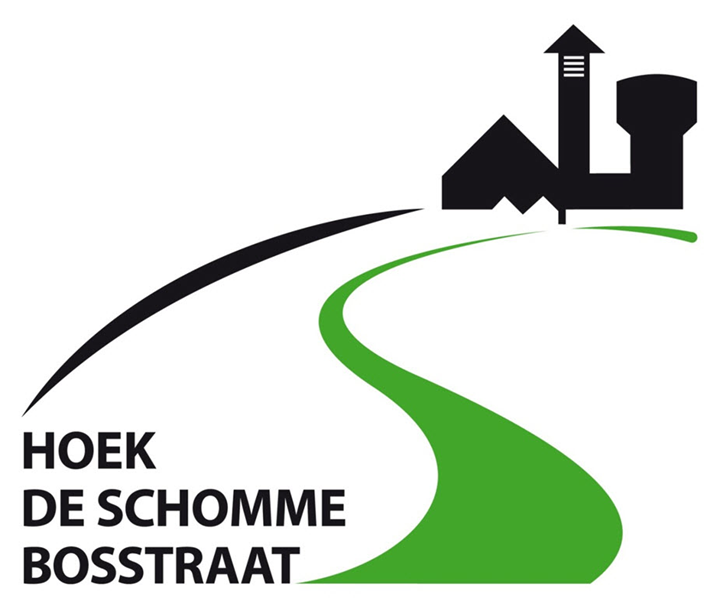 https://geefsmaak.boom.be/nl-BE/
Wijkraad  20211019:      2020 - 2021
24
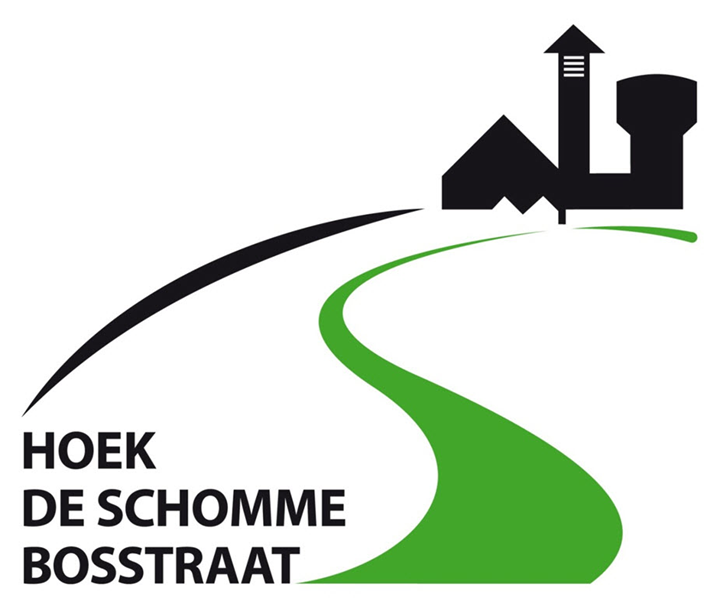 7. Toekomstige activiteiten
in de wijk
Wijkraad  20211019:      2020 - 2021
25
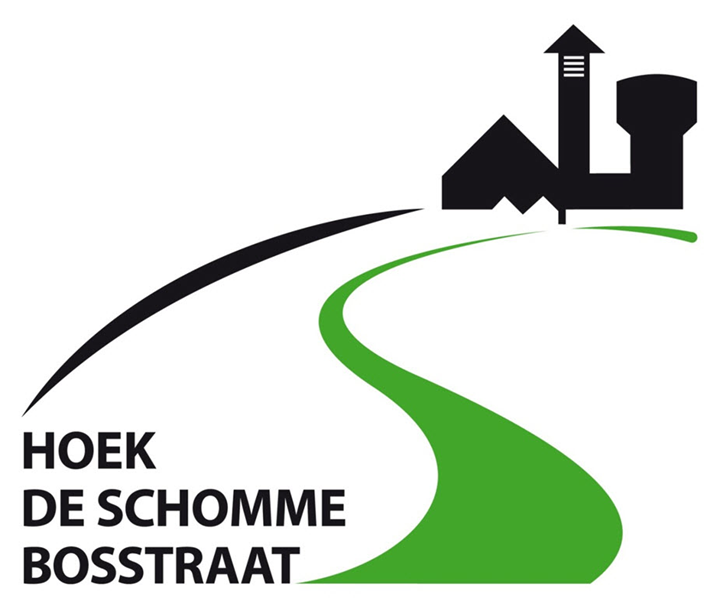 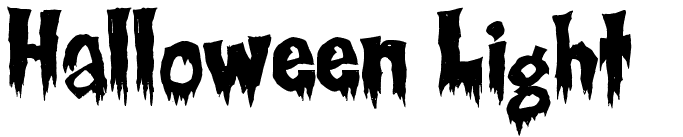 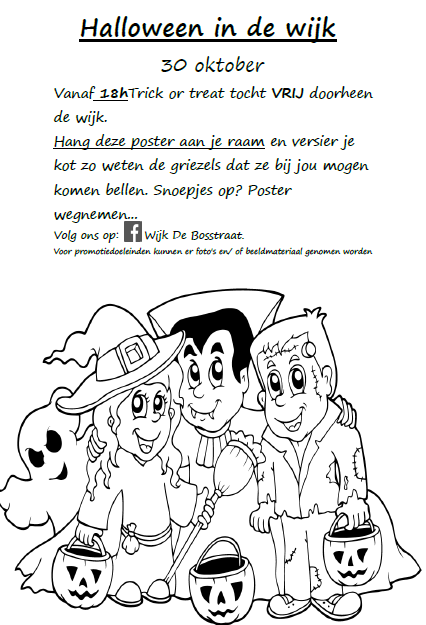 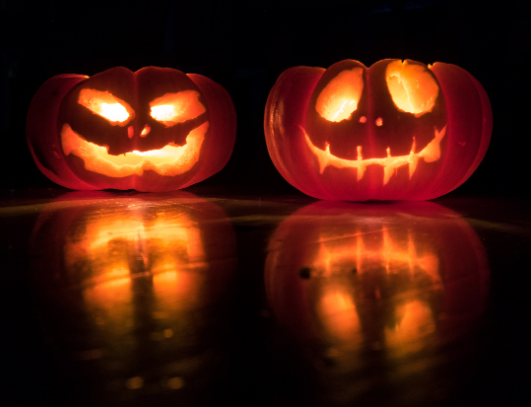 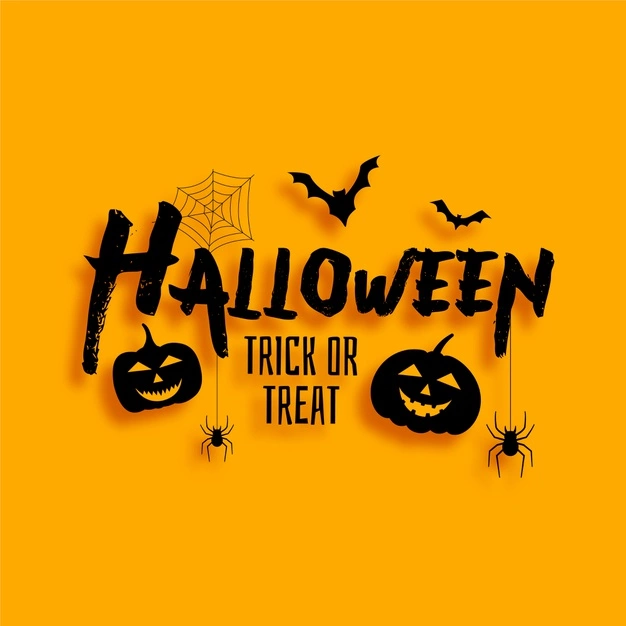 Wijkraad  20211019:      2020 - 2021
26
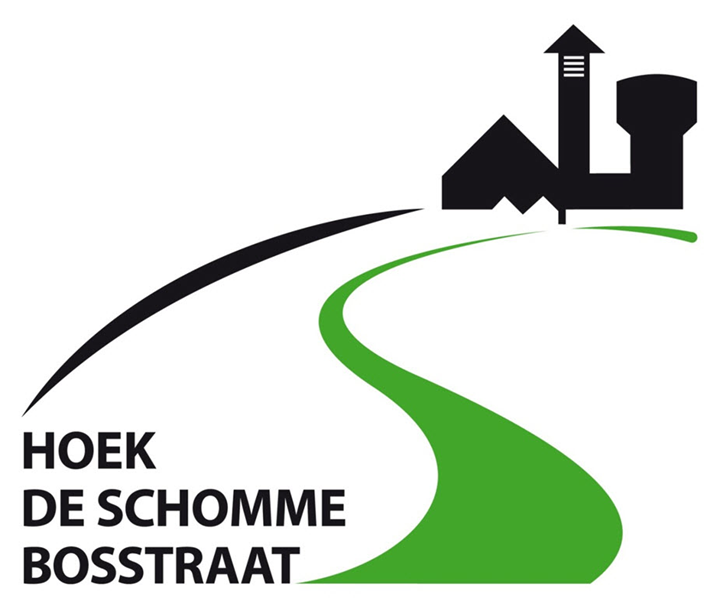 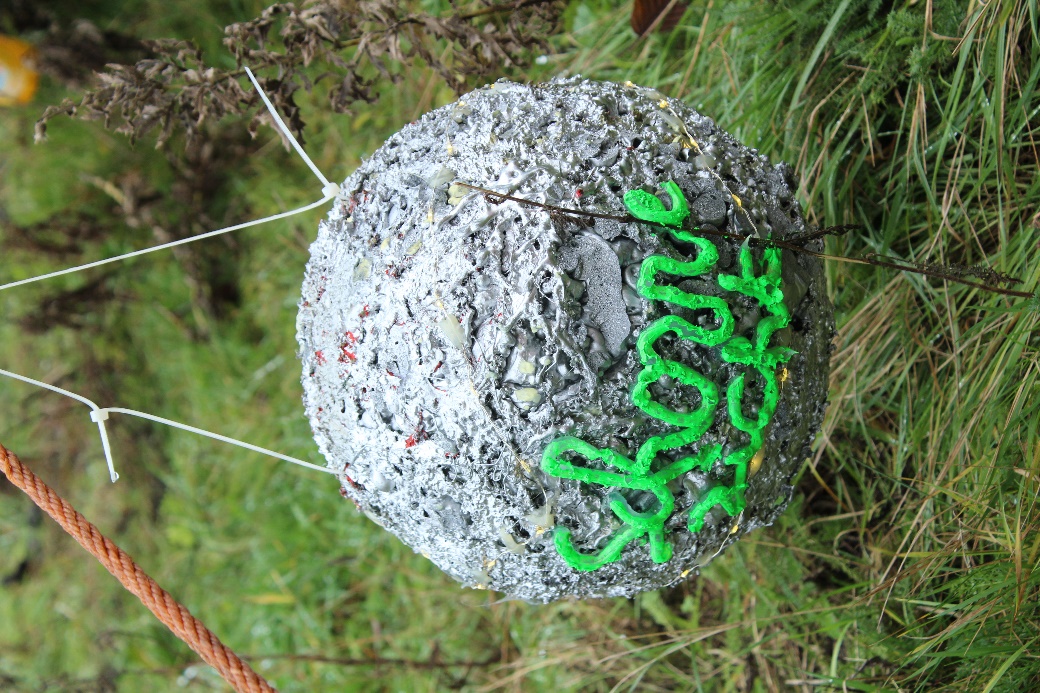 Kerstbomenactie 2021
Dit was 2020 ….
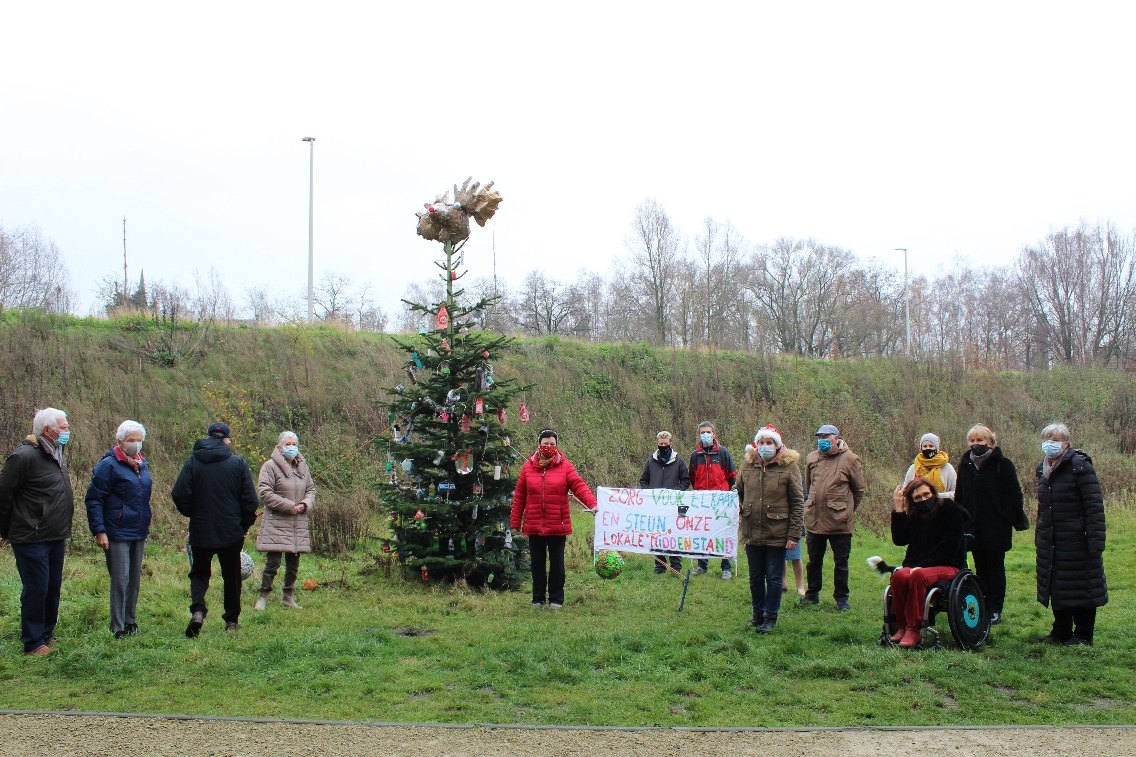 Wijkraad  20211019:      2020 - 2021
27
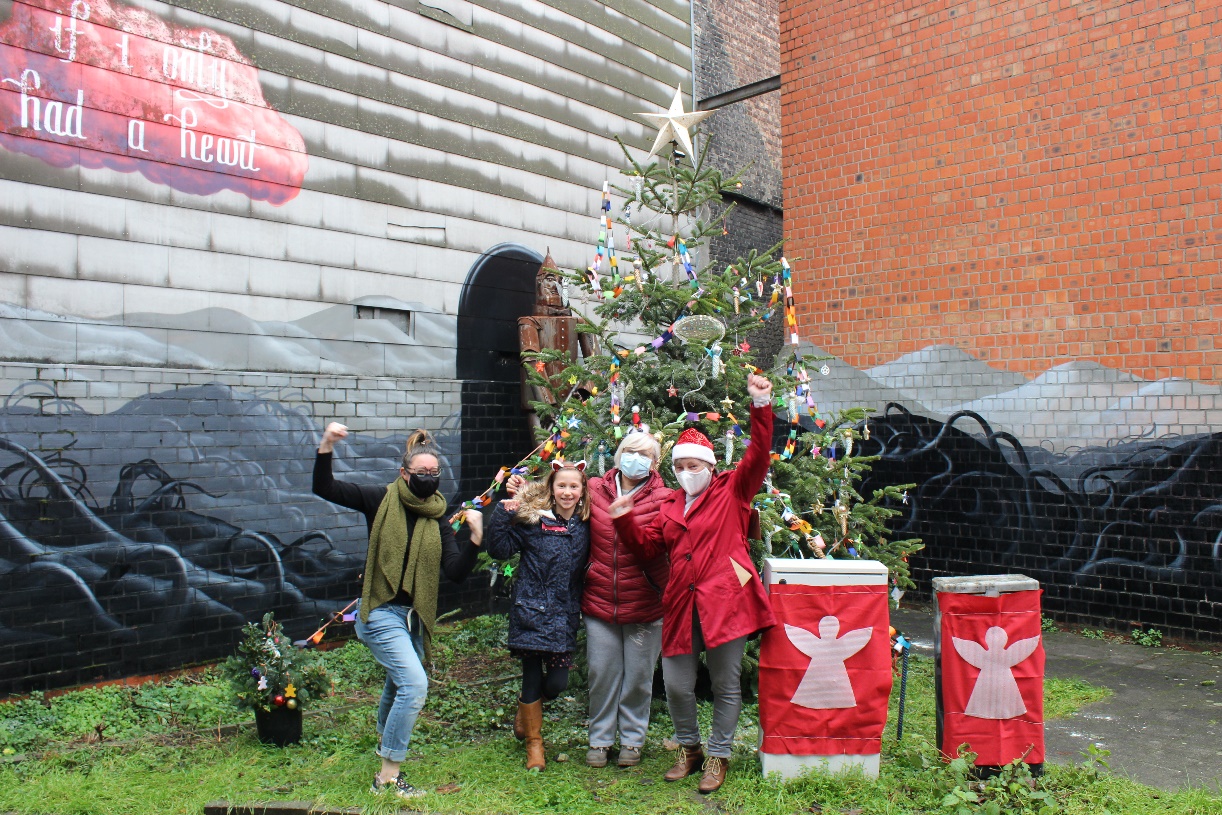 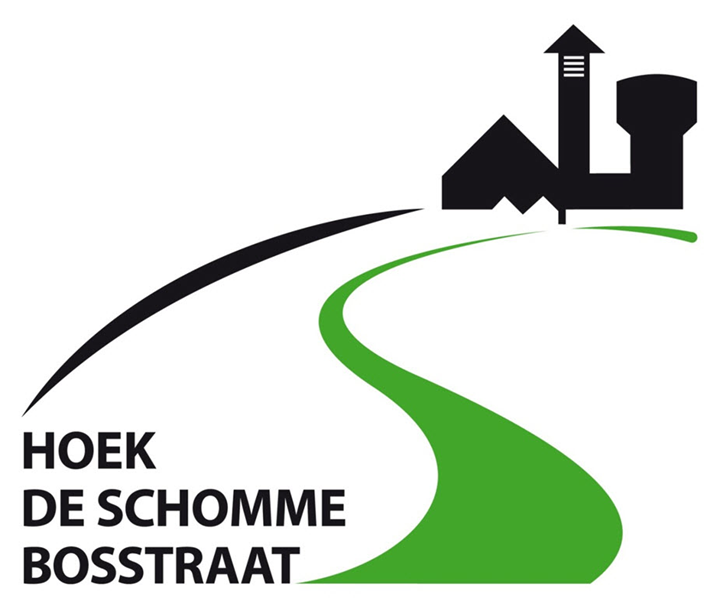 Kerstbomenactie 2021
Dit was 2020 ….
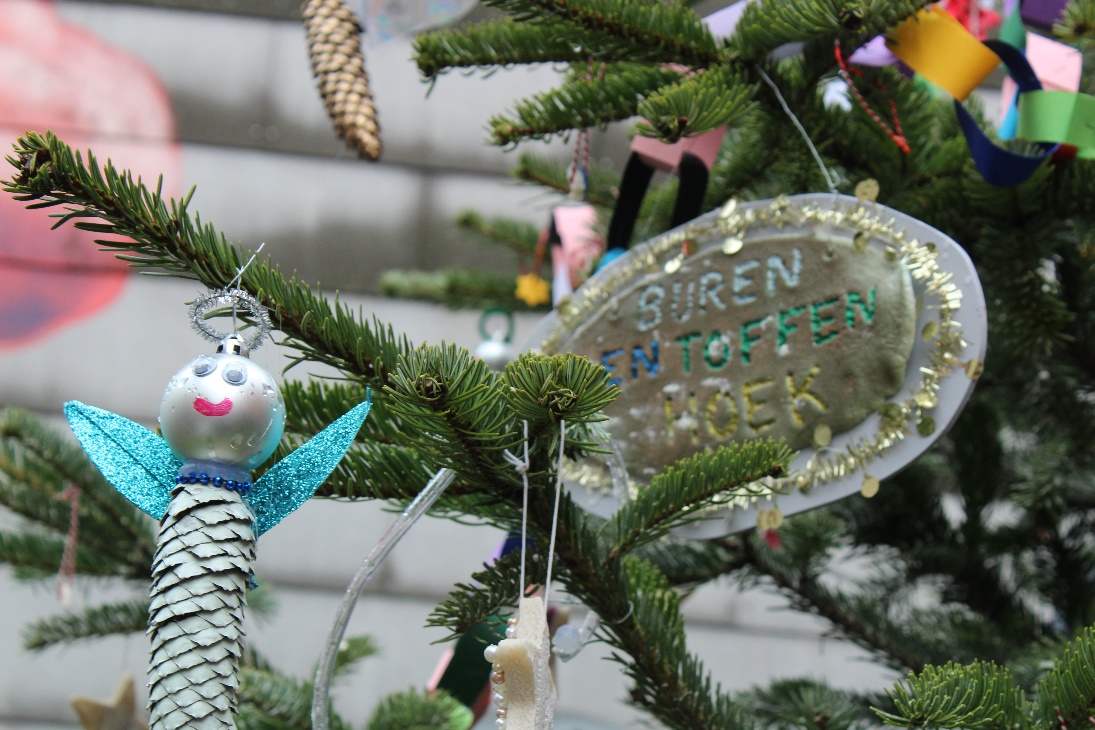 Wijkraad  20211019:      2020 - 2021
28
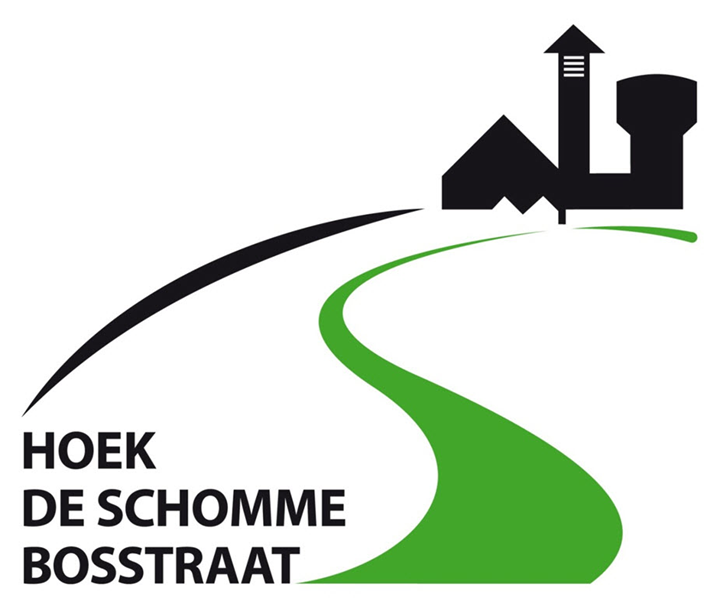 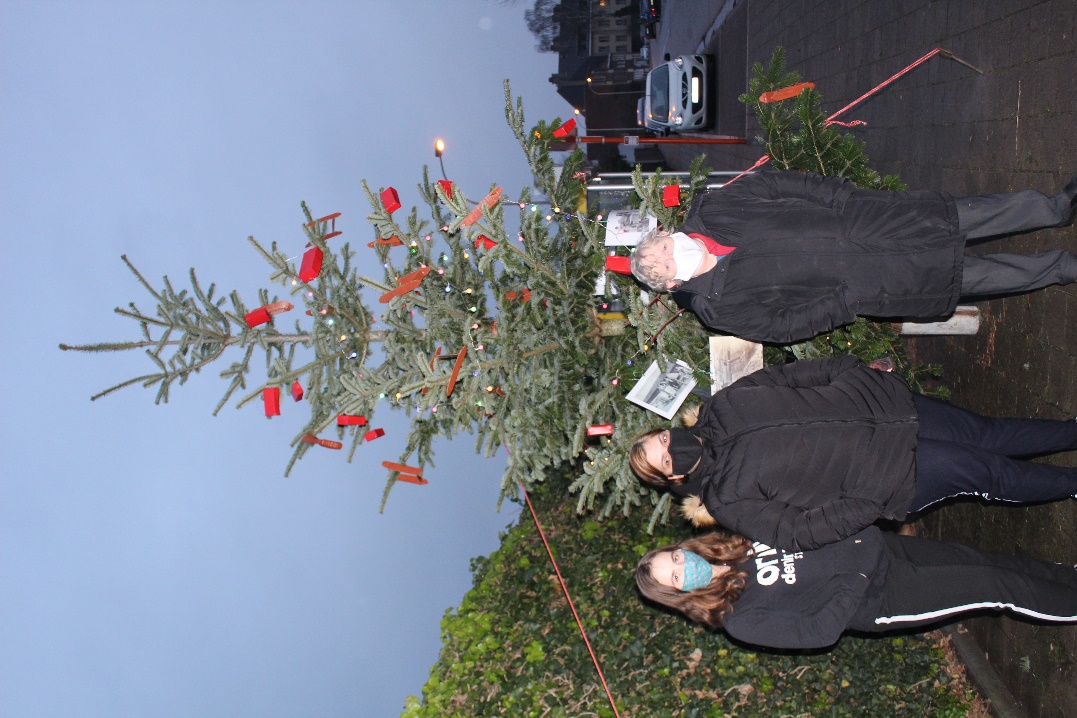 Kerstbomenactie 2021
Dit was 2020 ….
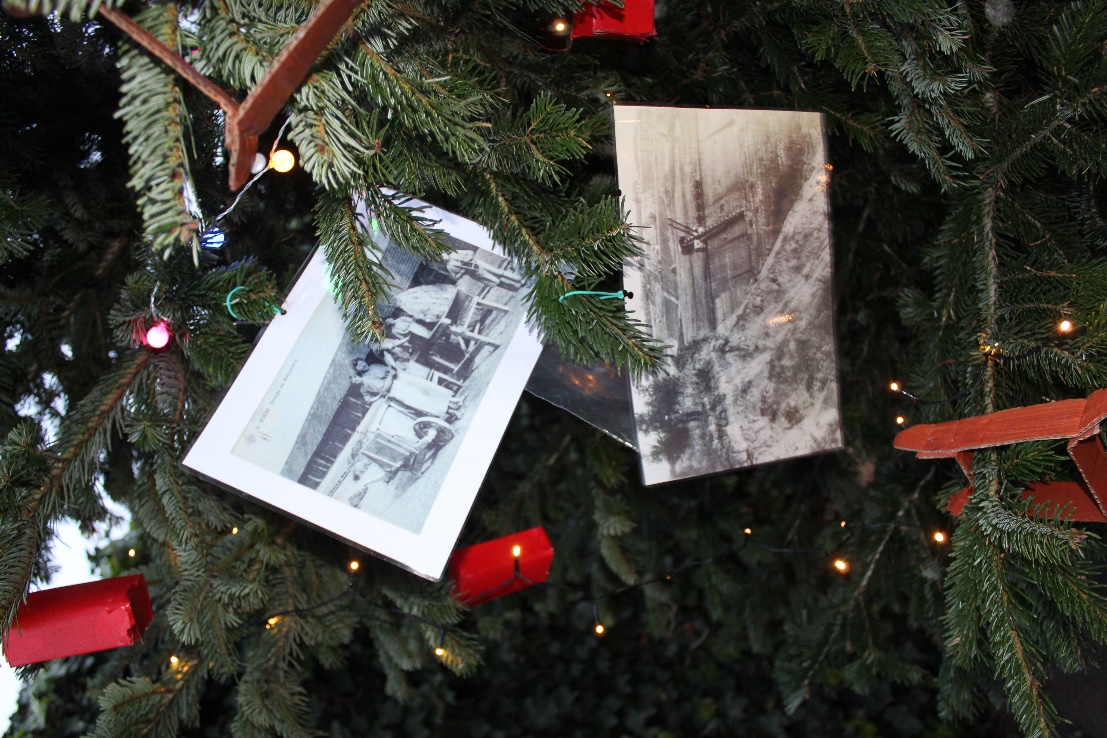 Wijkraad  20211019:      2020 - 2021
29
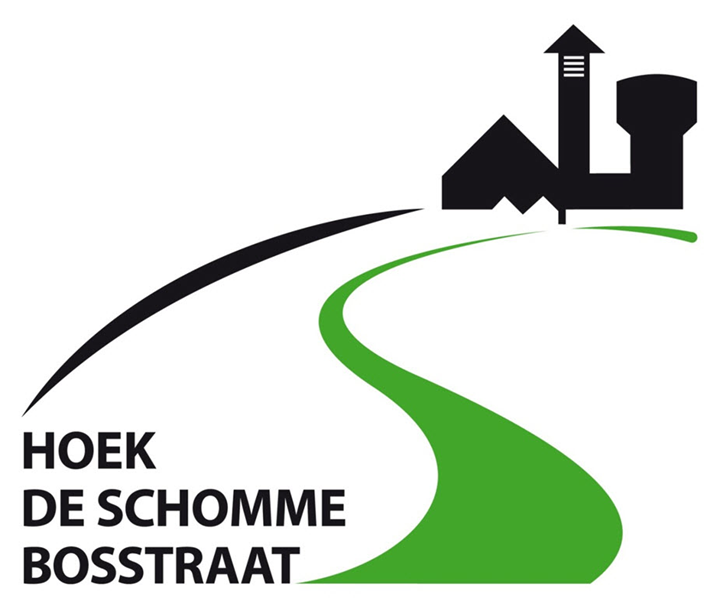 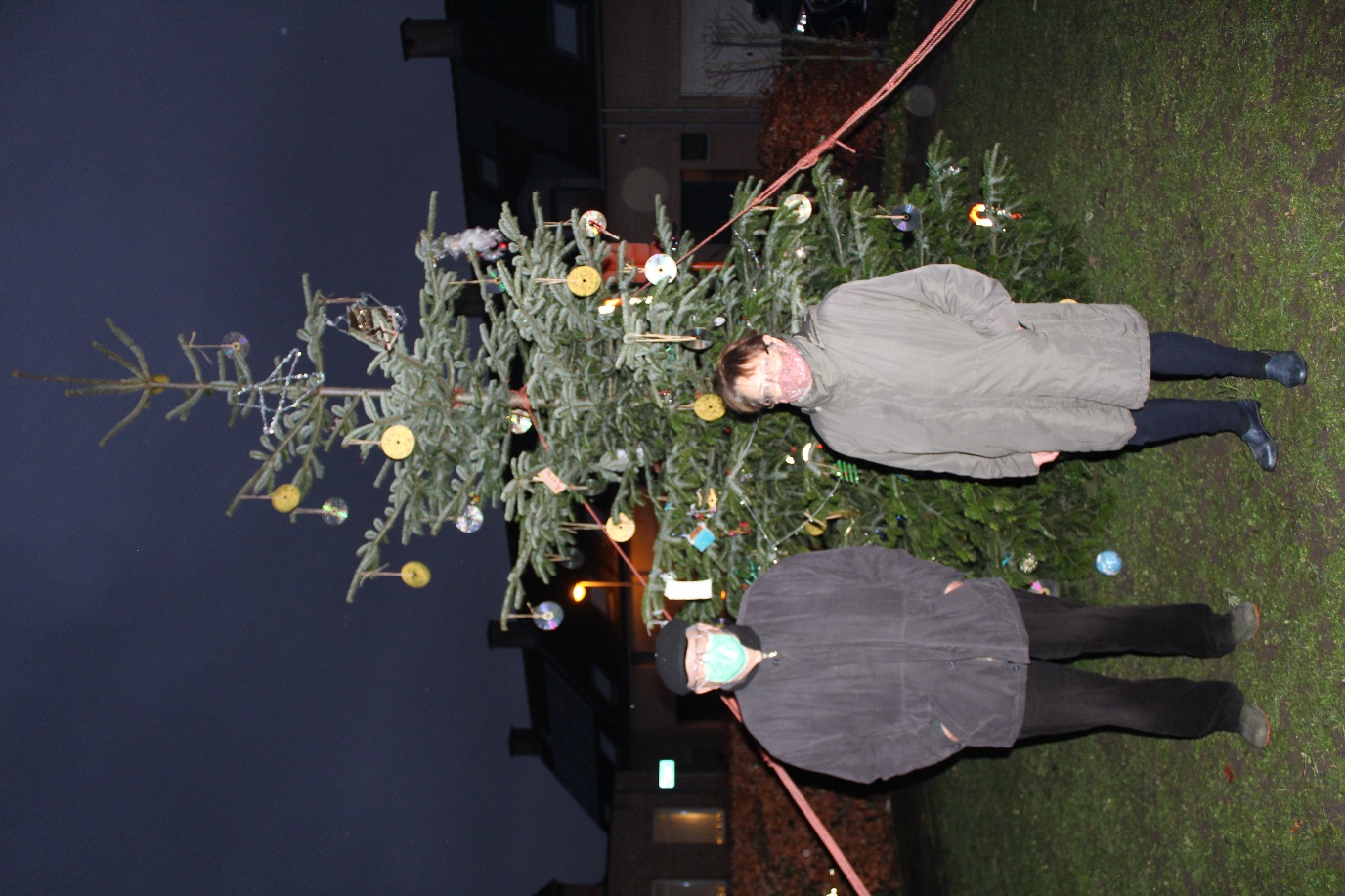 Kerstbomenactie 2021
Dit was 2020 ….
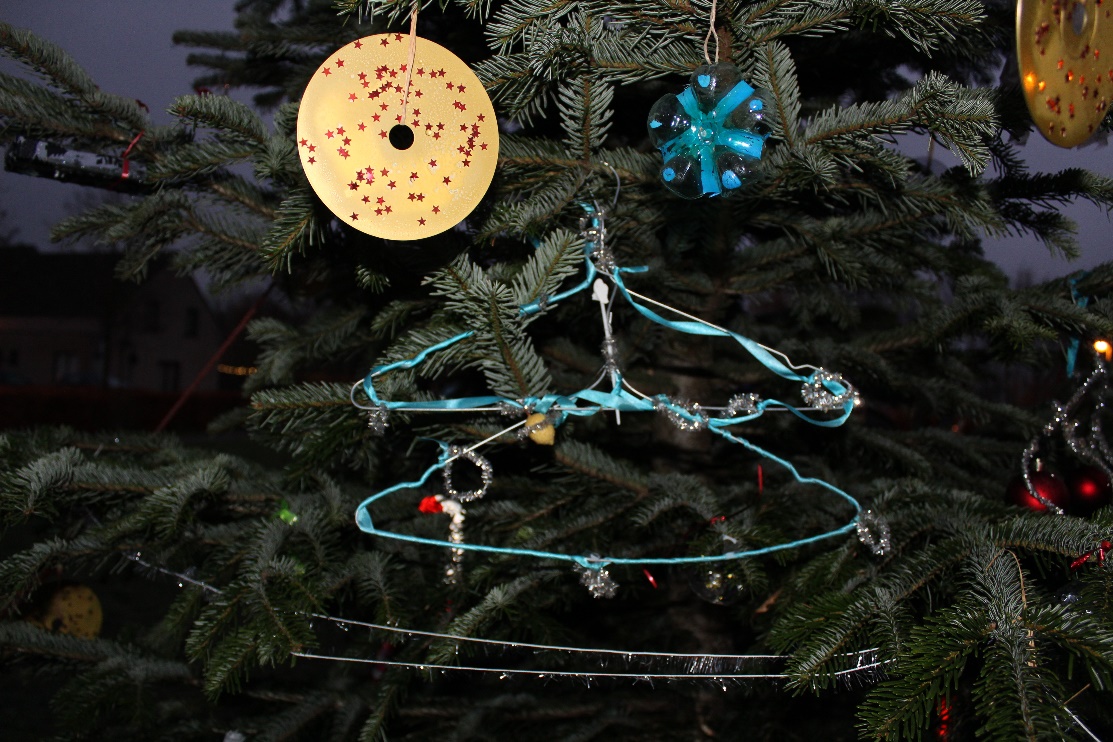 Wijkraad  20211019:      2020 - 2021
30
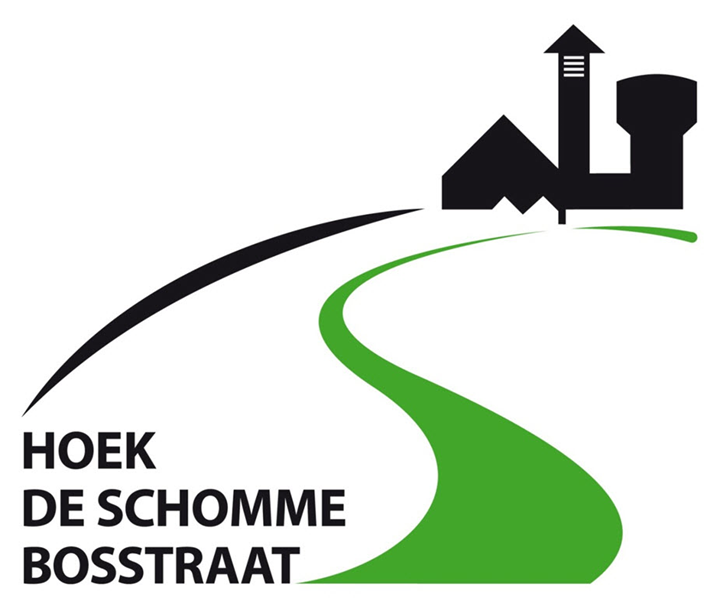 Activiteiten Schorre
Wijkraad  20211019:      2020 - 2021
31
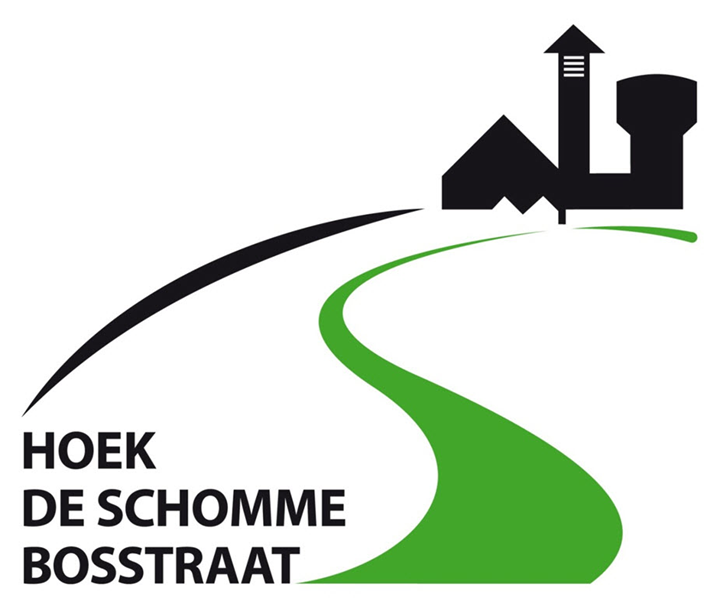 7. Varia 
Opvolging meldingen
Wijkraad  20211019:      2020 - 2021
32
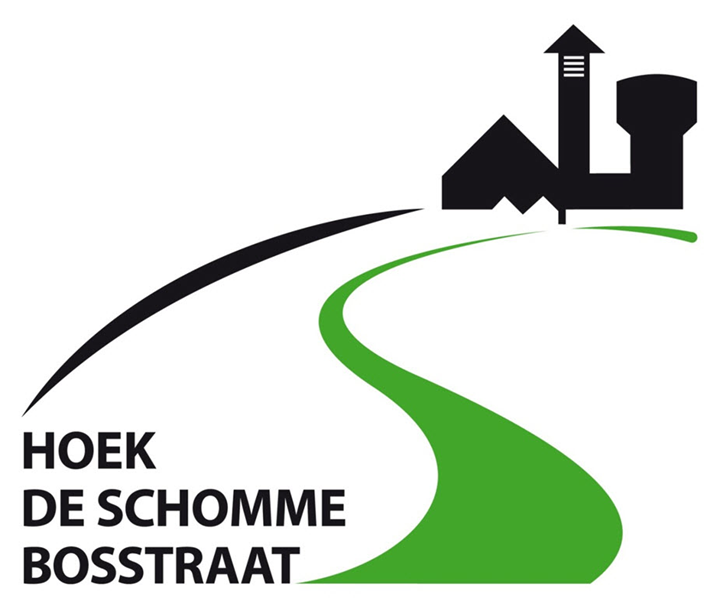 We nemen mee ….. en brengen terug?
Wijkraad  20211019:      2020 - 2021
33
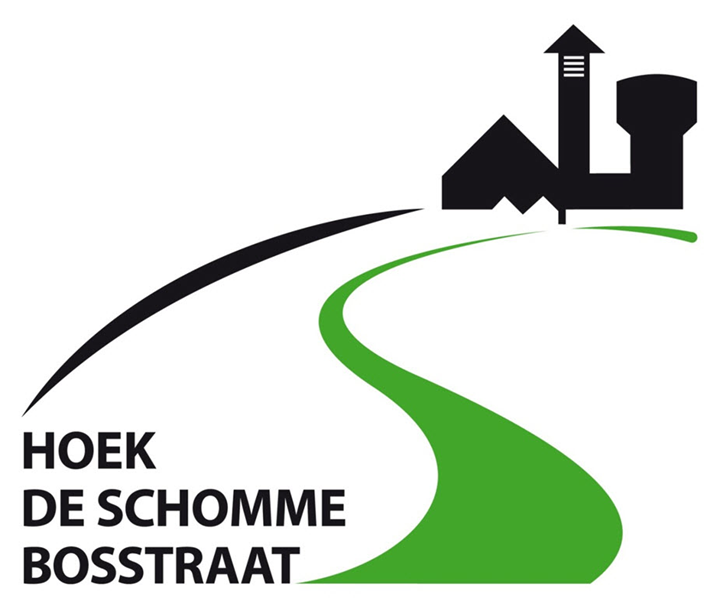 We nemen mee ….. en brengen terug?
Wijkraad  20211019:      2020 - 2021
34
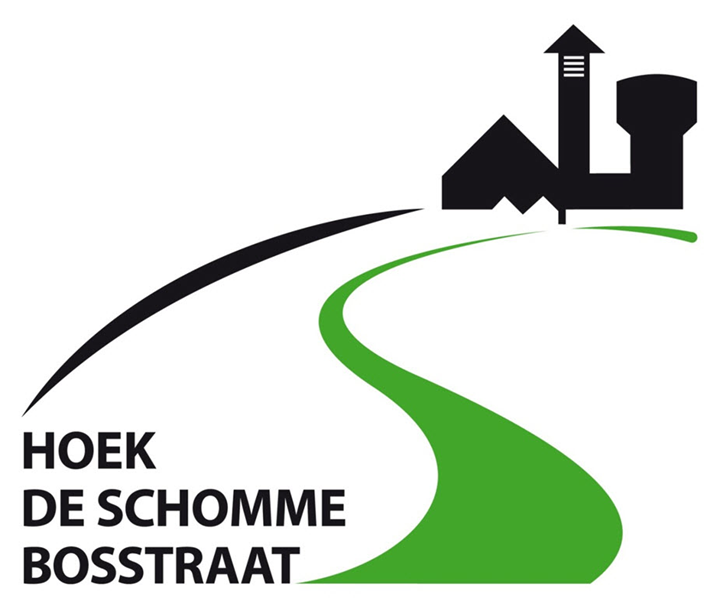 We nemen mee ….. en brengen terug?
Wijkraad  20211019:      2020 - 2021
35
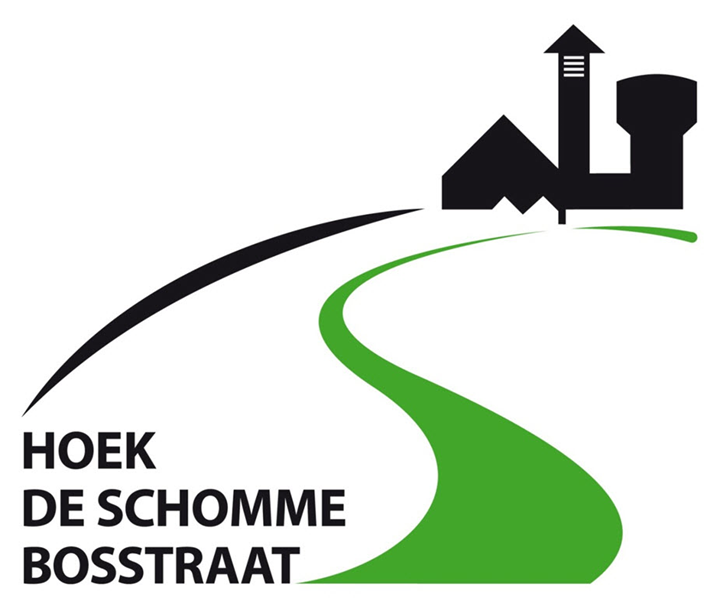 We nemen mee ….. en brengen terug?
Wijkraad  20211019:      2020 - 2021
36
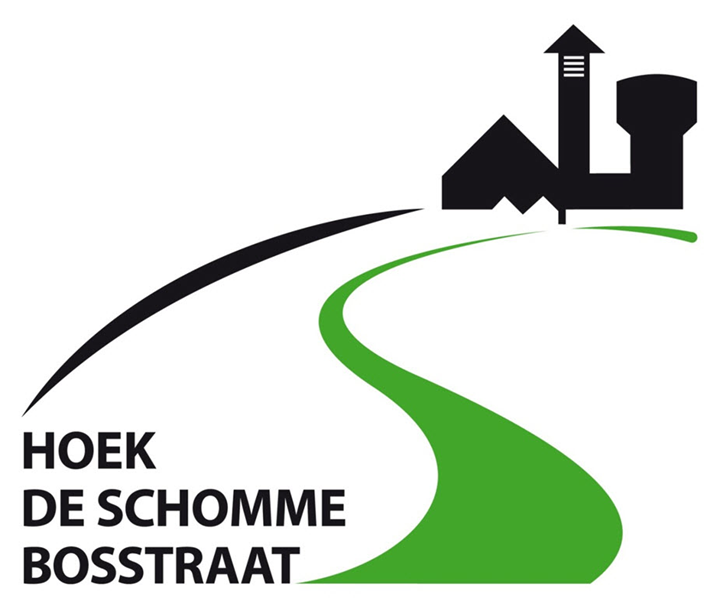 Vragen.
1. Maximaal 17 dagen luide evenementen in De Schorre.
    TML van 6 naar 9 dagen, hoe worden de 8 overige dagen ingevuld?

2. Theater aan ‘t water komt naar De Schorre.
     Luid evenement?
Wijkraad  20211019:      2020 - 2021
37
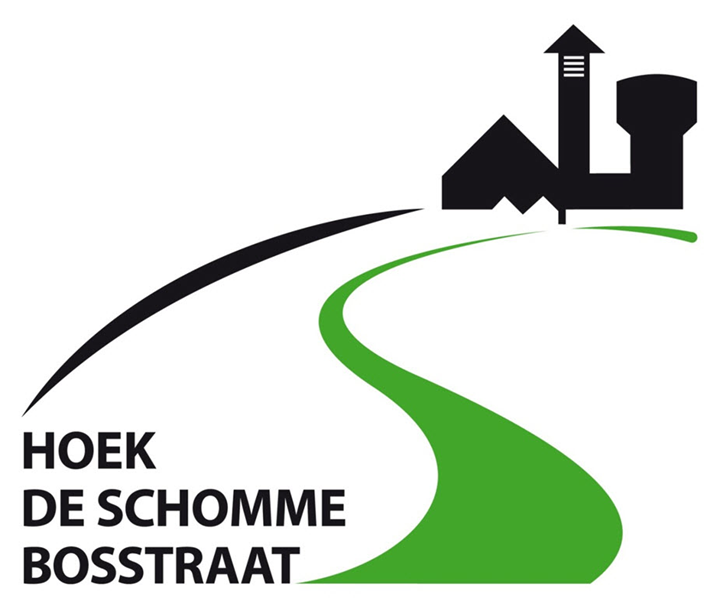 Agenda - Planning
1. Wijkraad: Het gebeurde in 2020 – 2021			10’	19u30 – 19u40
2. Kleiputten: Deelgebied 2: Stand van zaken.			30’	19u40 – 20u10
3. Tomorrowland 2022: Toelichting en bespreking.		30’	20u10 – 20u40
Pauze							20’	
4. De Schorre: Toelichting en stand van zaken.			10’	21u00 – 21u10
5. Verkenning toekomstvisie wijkraad.				15’	21u10 – 21u25
6. Participatieplatform: Geef Boom mee smaak aan Boom.		10’	21u25 – 21u35
7a. Toekomstige activiteiten in de wijk				  5’	21u35 – 21u40
7b. Toekomstige activiteiten De Schorre			  5’	21u40 – 21u45
8. Varia – Opvolging meldingen				15’	21u45 – 22u00
					extra tijd		15’	22u15
Wijkraad  20211019:      2020 - 2021
38